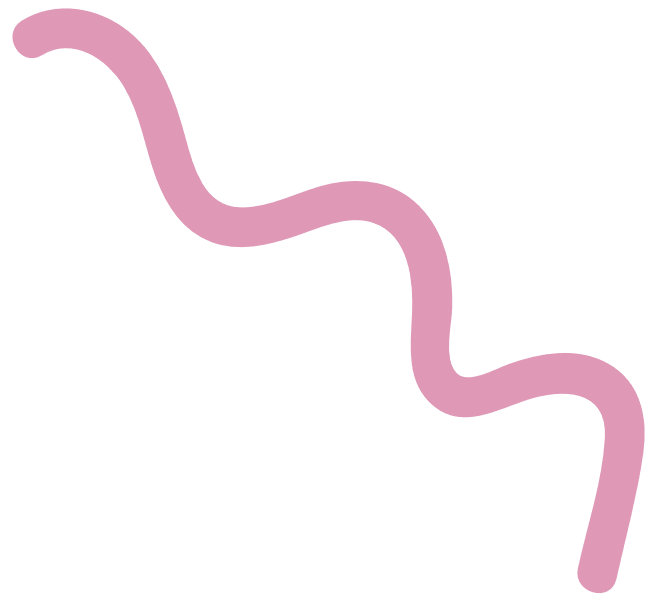 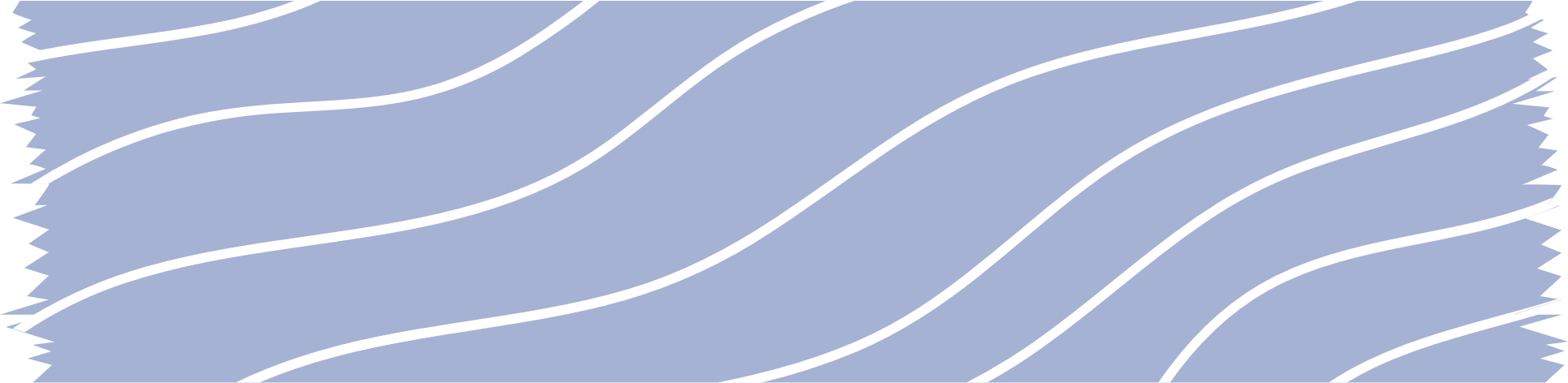 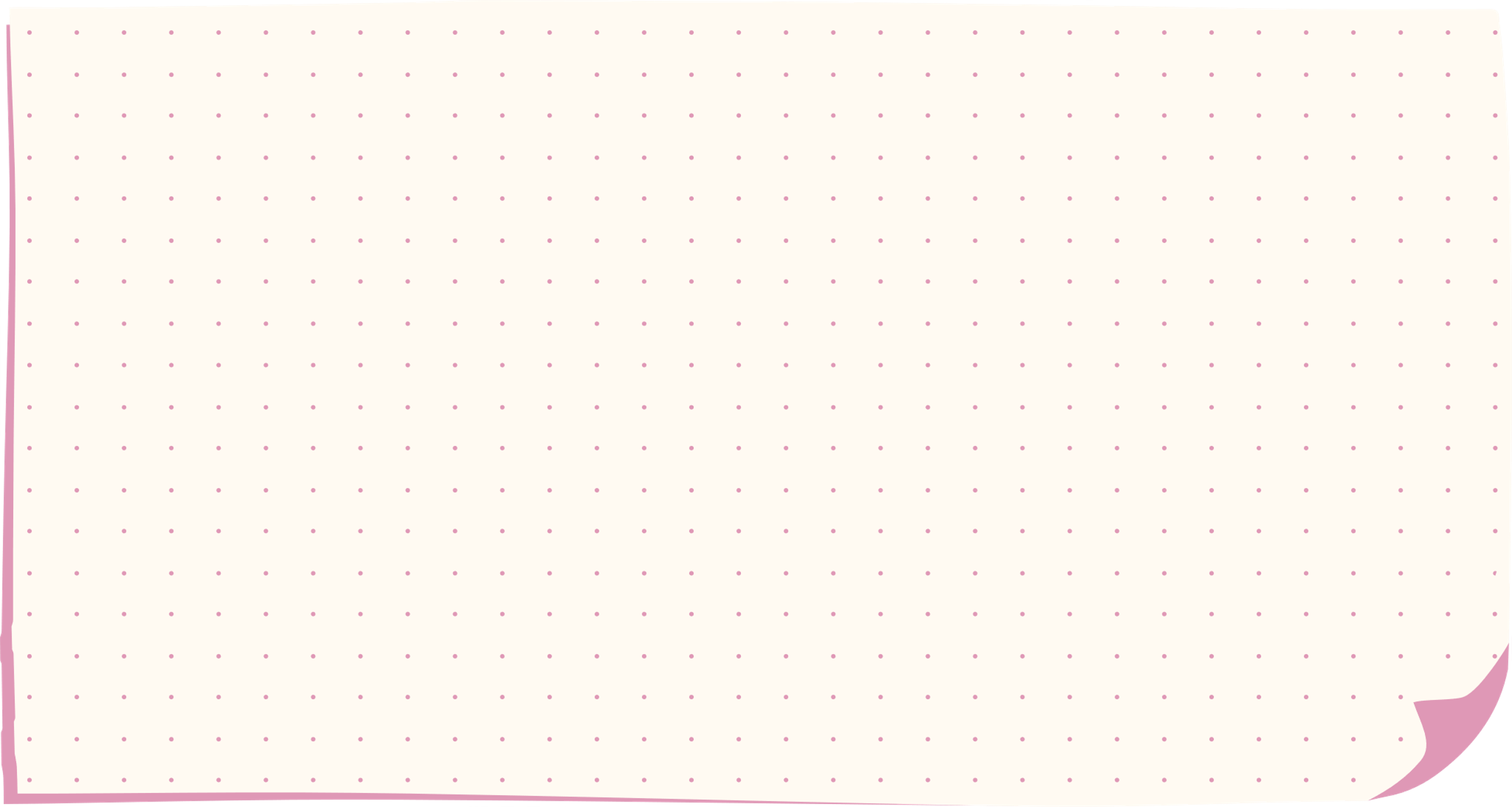 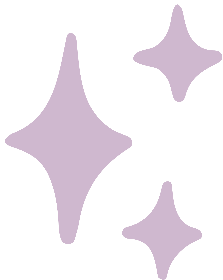 KHỞI ĐỘNG
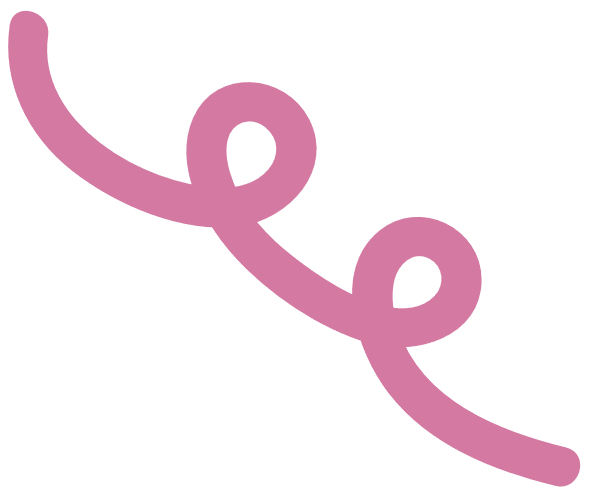 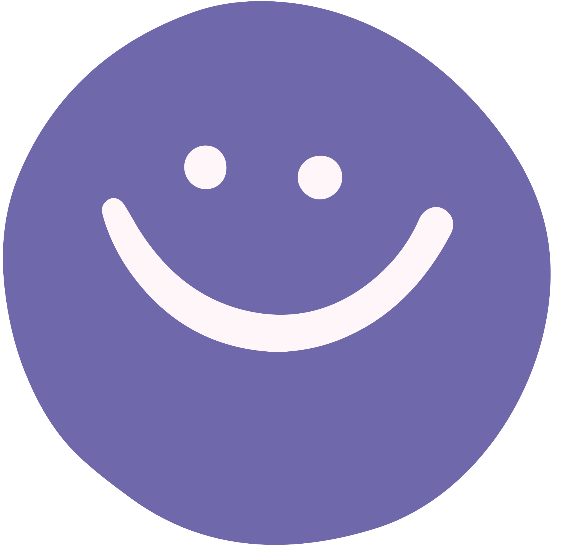 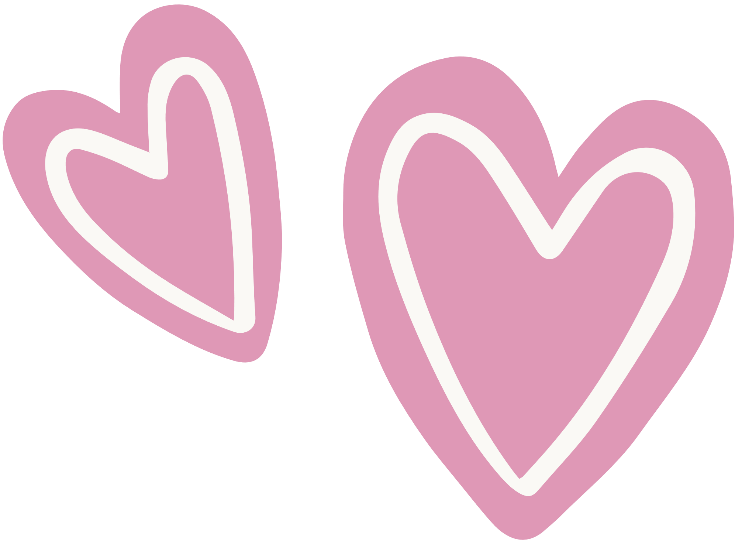 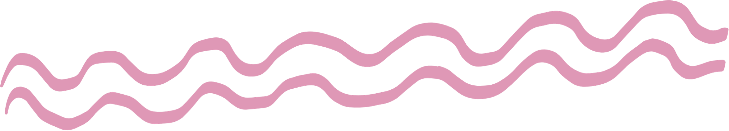 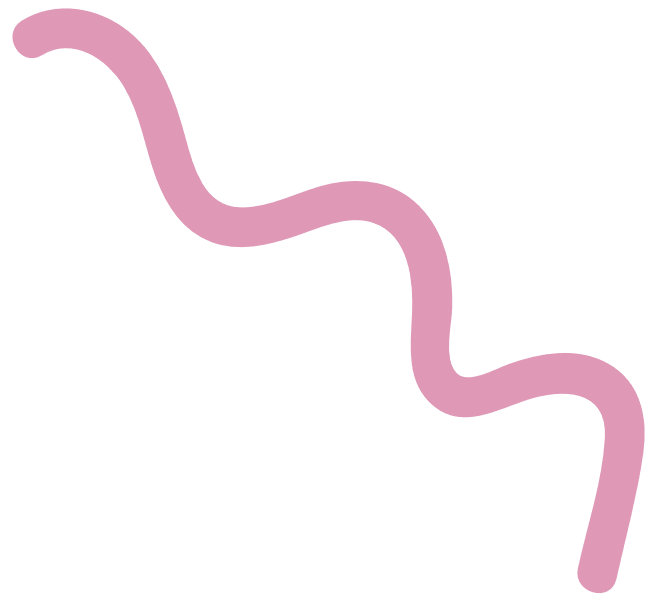 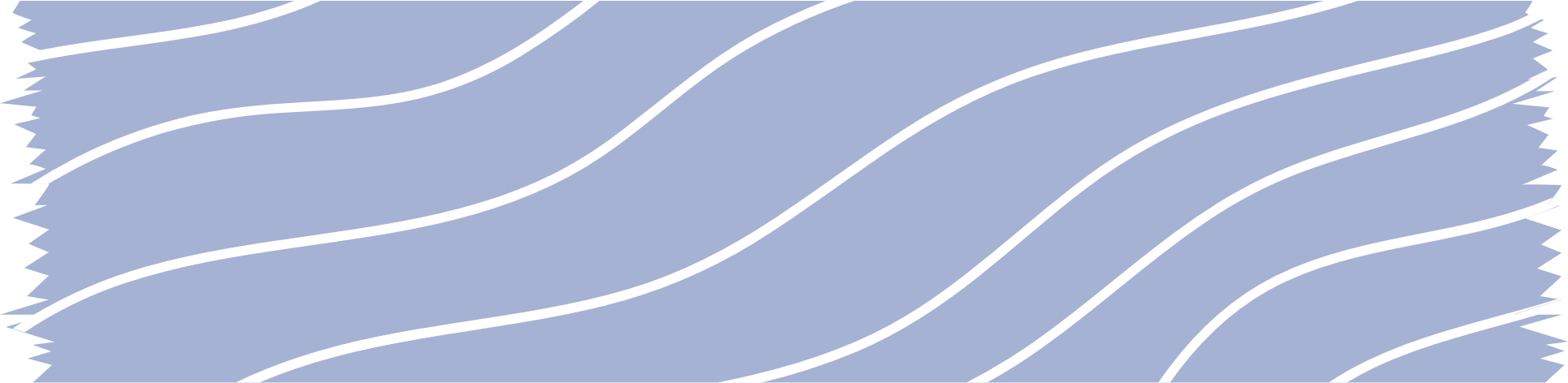 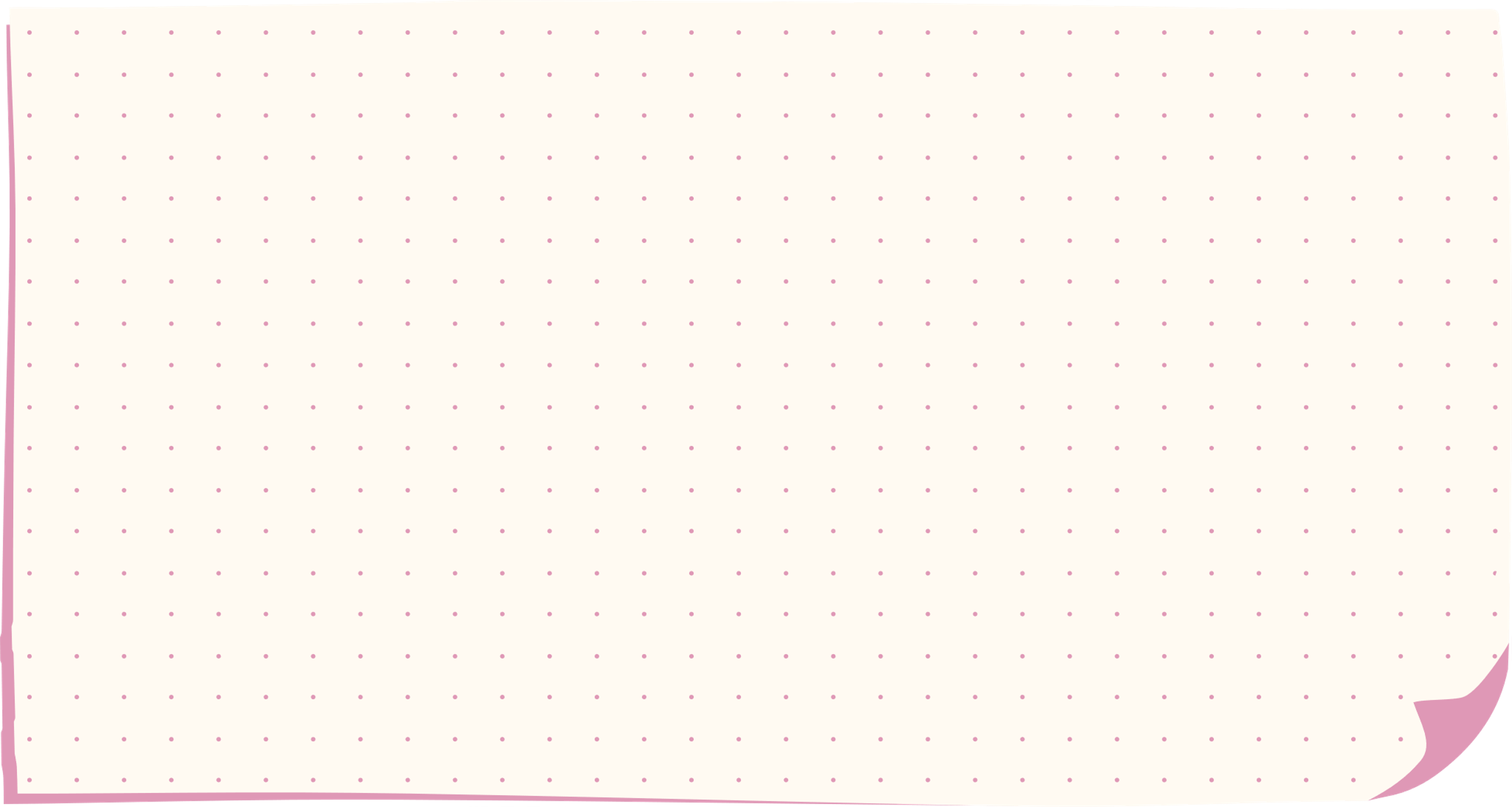 ĐOÁN Ý ĐỒNG ĐỘI
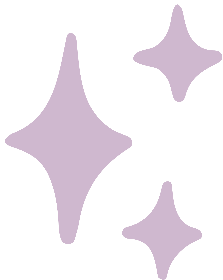 2 HS quay lưng vào nhau
1 HS nhận từ/ cụm từ khóa là các sự kiện/ chi tiết... lịch sử có ý nghĩa với dân tộc VN, gợi ý để đối tác của mình đoán được ra từ khóa/ cụm từ khóa đó.
Lưu ý: Không gợi ý bằng các từ trùng lặp với sự kiện, không sử dụng tiếng lóng hay từ đồng nghĩa trong ngôn ngữ khác)
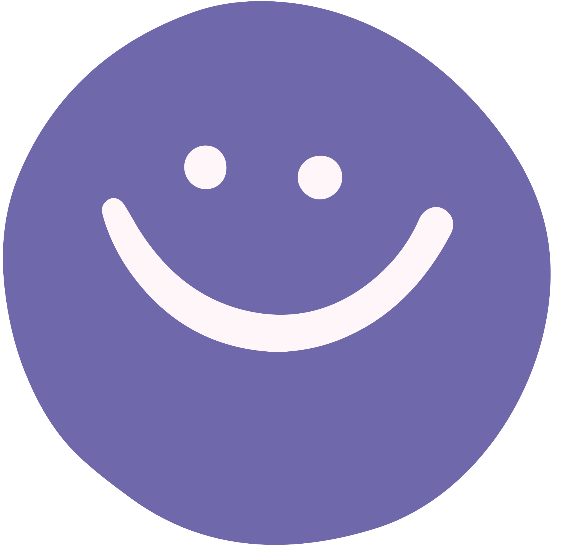 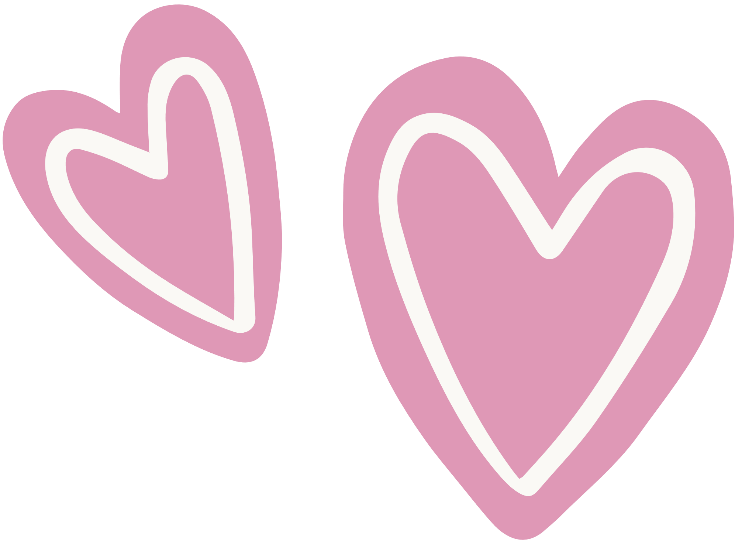 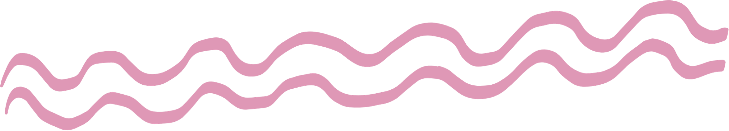 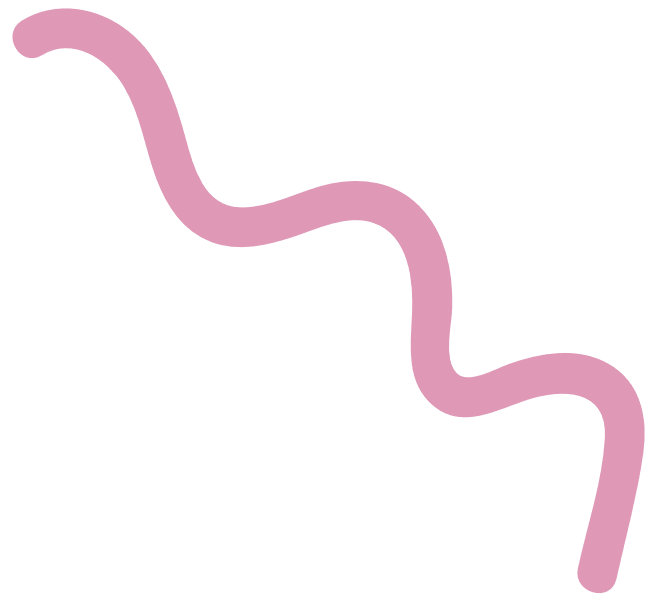 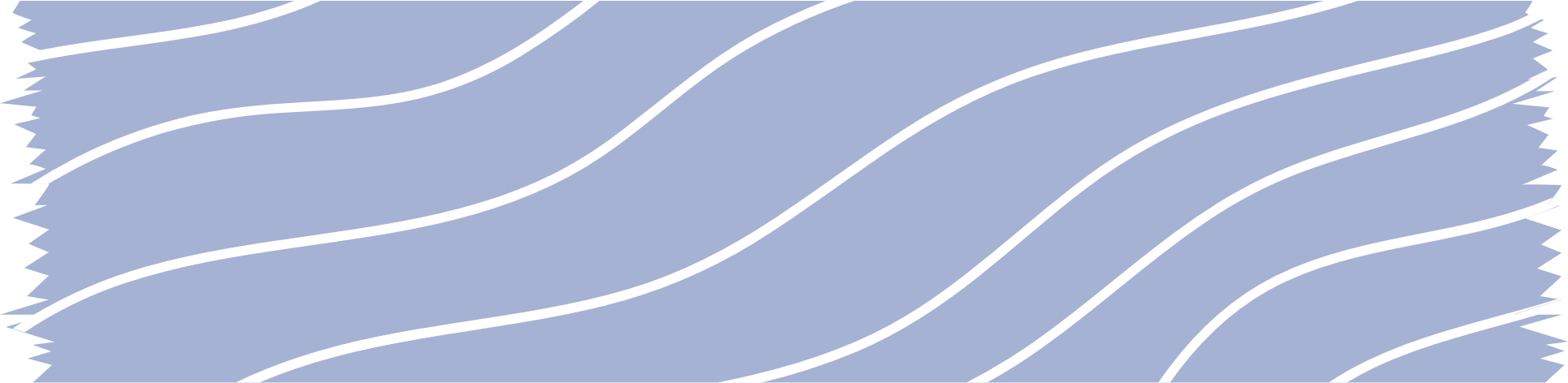 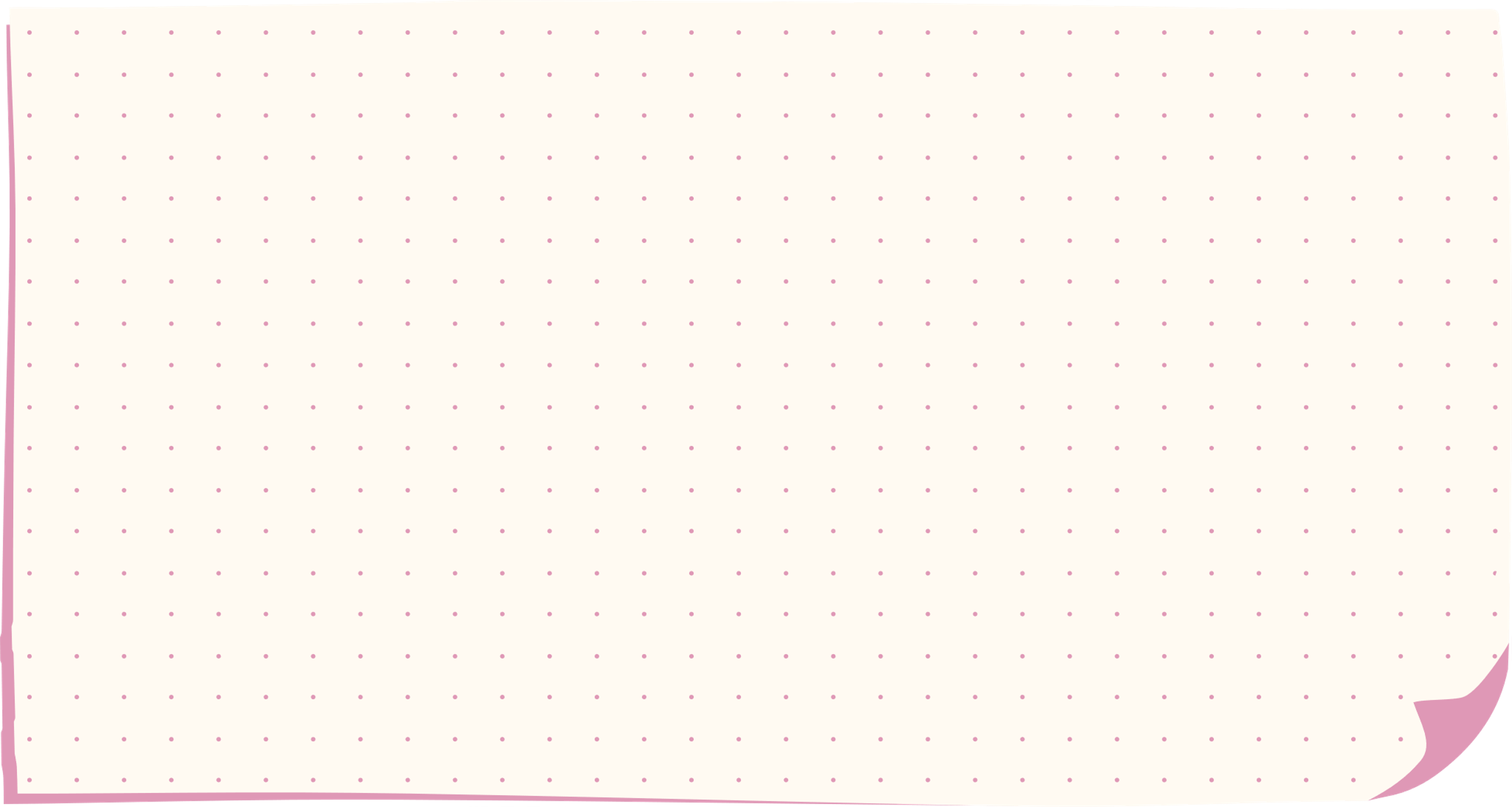 ĐOÁN Ý ĐỒNG ĐỘI
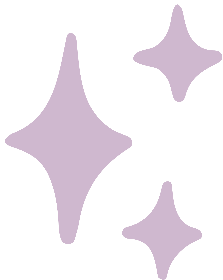 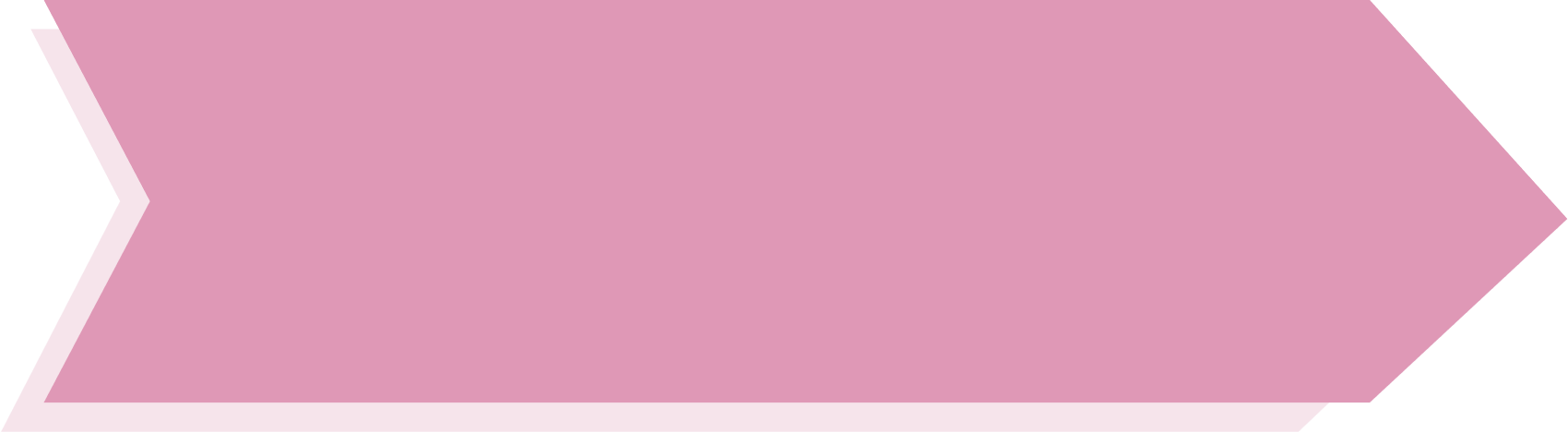 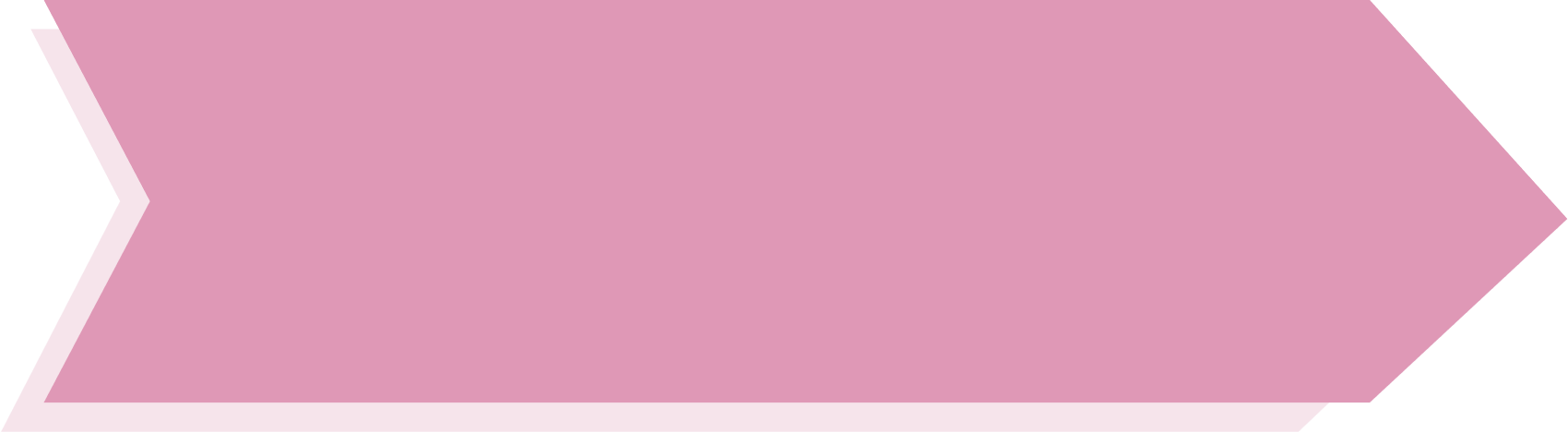 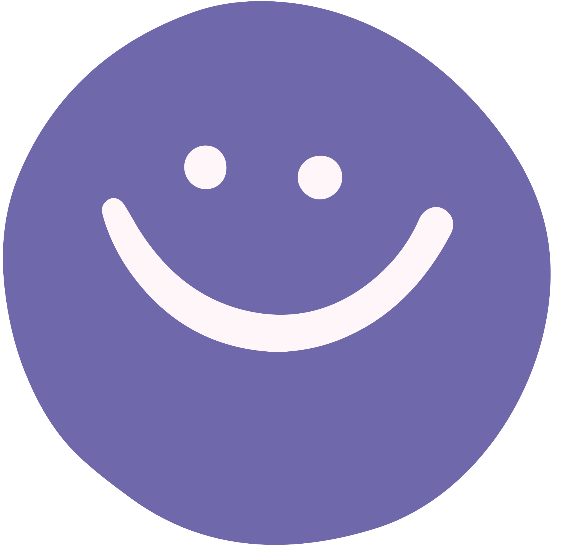 Vườn không nhà trống
Kháng chiến chống Mông – Nguyên
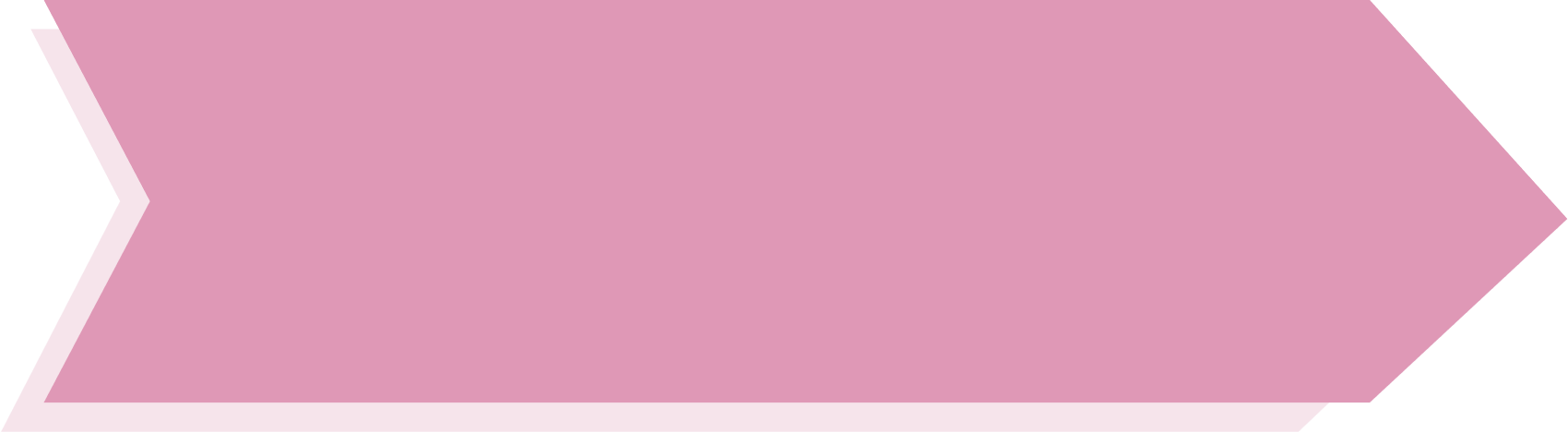 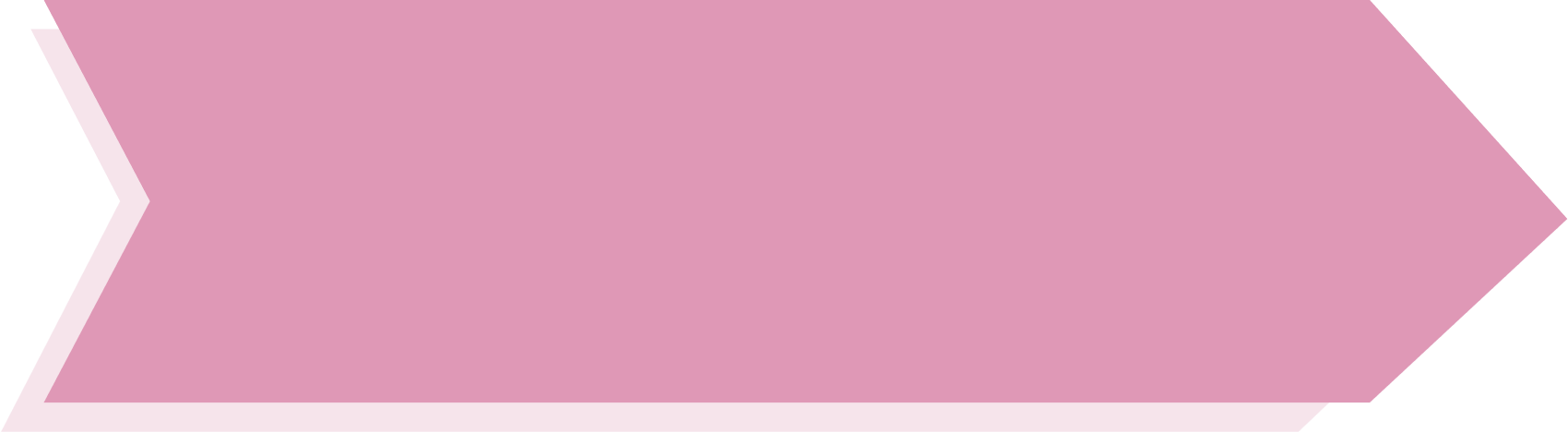 Khởi nghĩa Lam Sơn
Chiến dịch Điện Biên Phủ
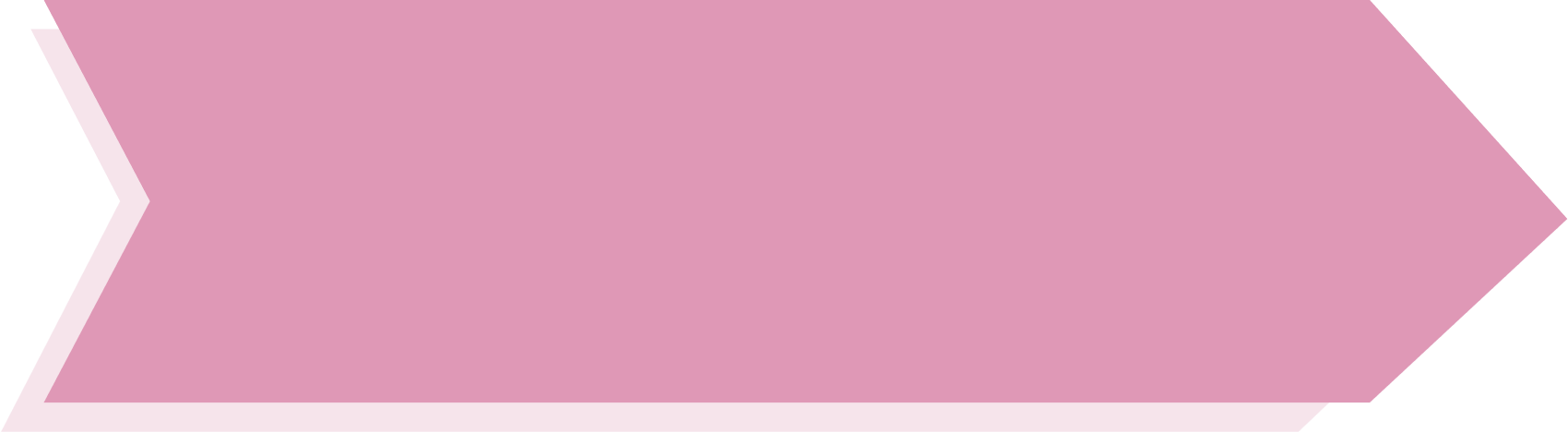 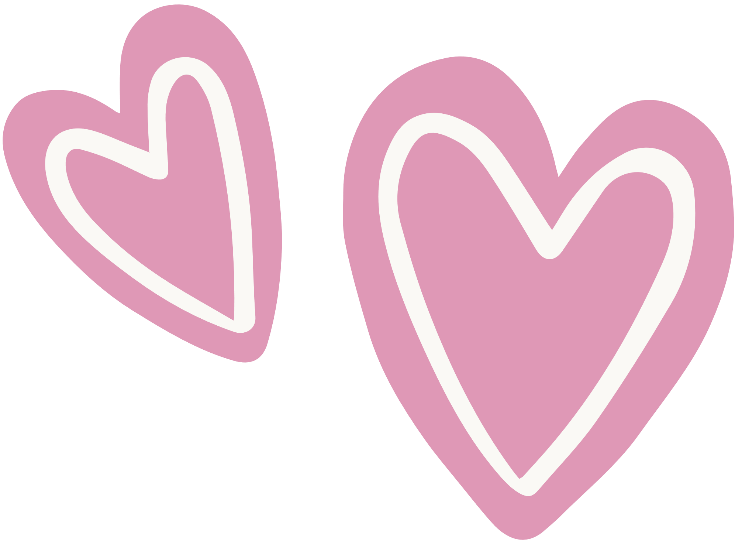 Cây đa Tân Trào
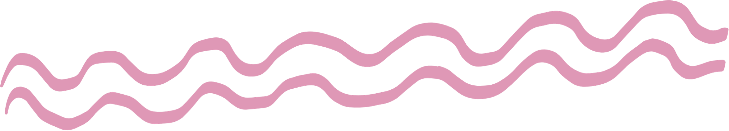 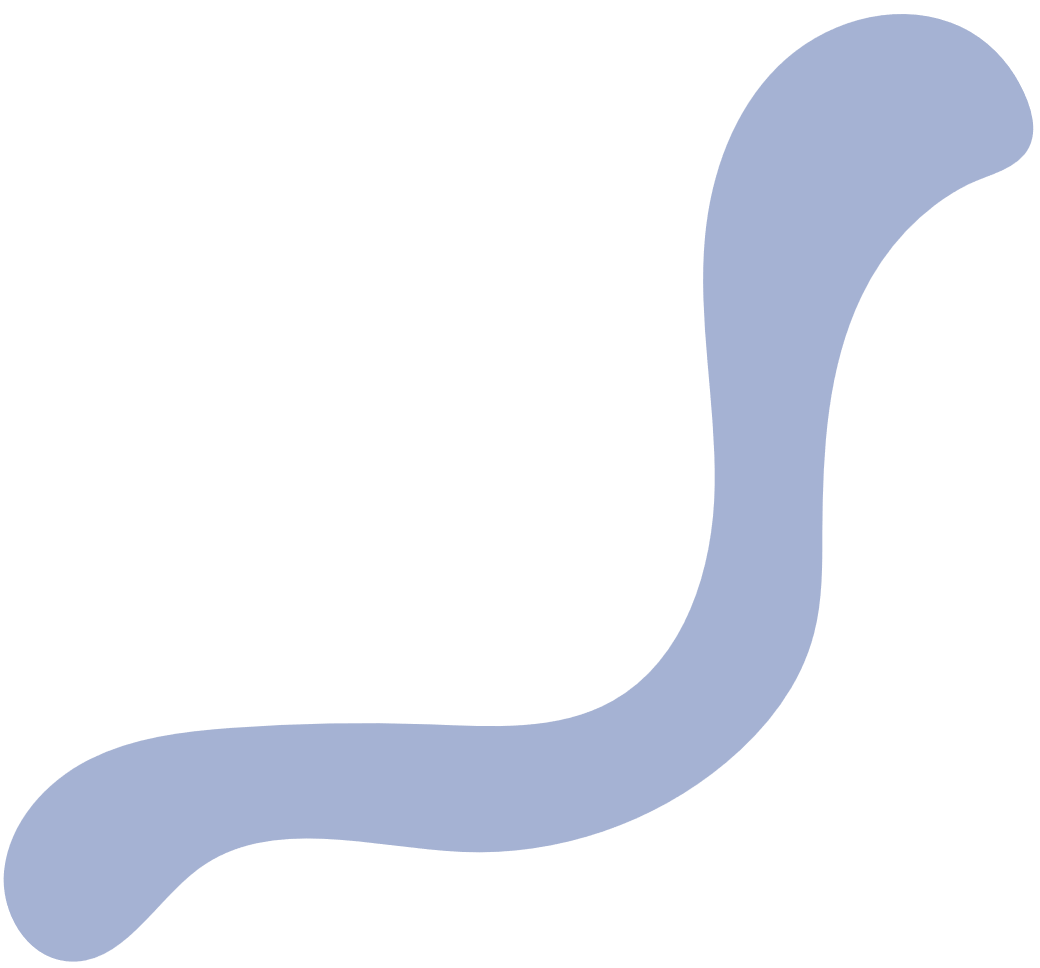 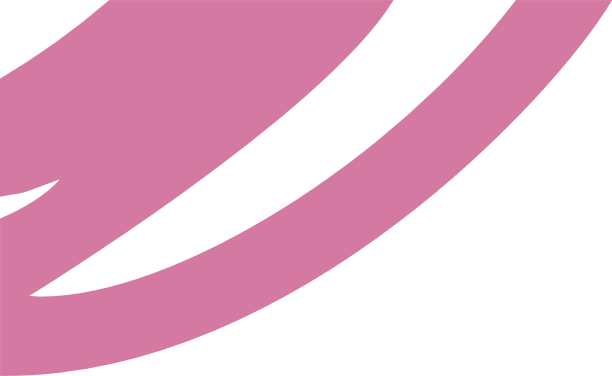 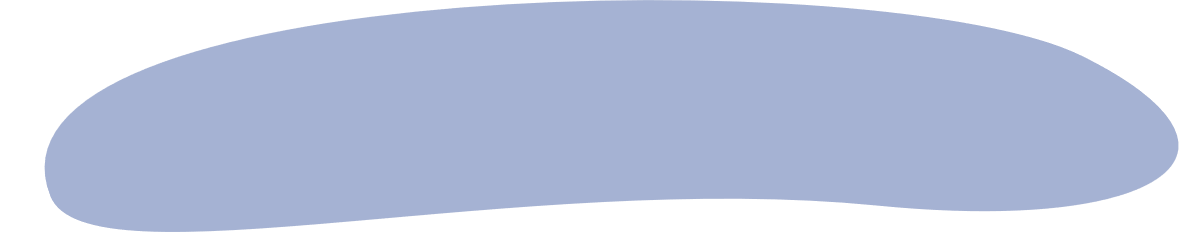 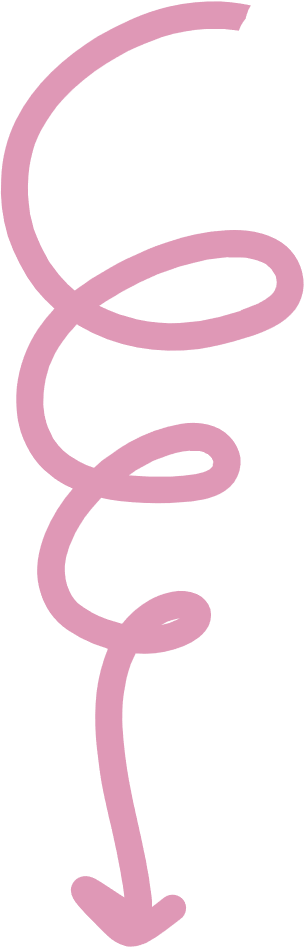 BÀI 5: VĂN BẢN THÔNG TIN
KĨ NĂNG NÓI VÀ NGHE
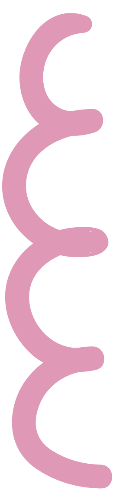 TRAO ĐỔI, THẢO LUẬN 
VỀ Ý NGHĨA 
CỦA MỘT SỰ KIỆN LỊCH SỬ
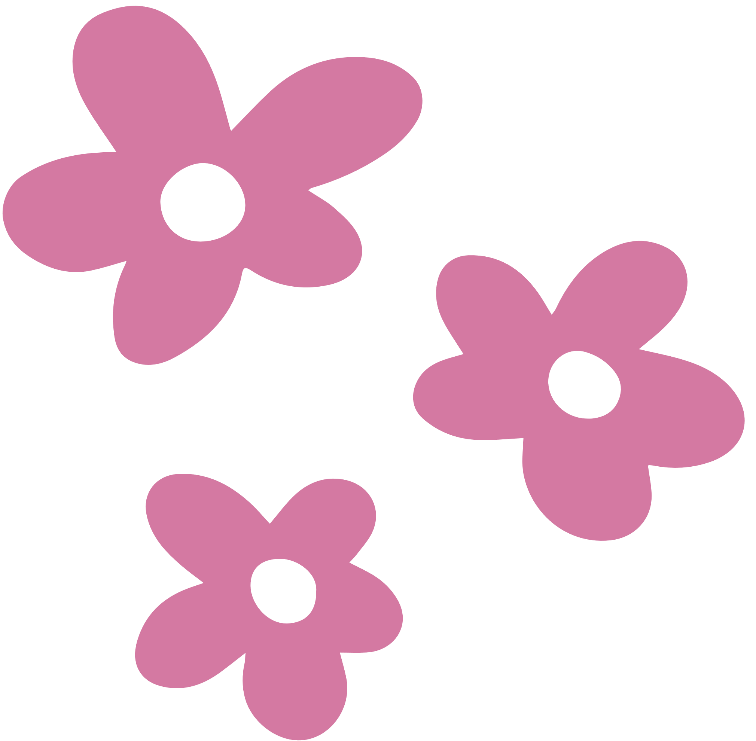 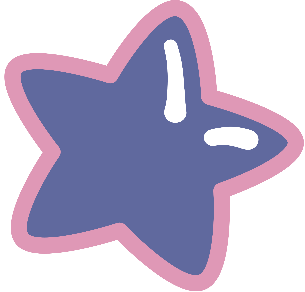 PAIR: HS trao đổi cặp đôi với bạn bên cạnh (1’)
SHARE: Chia sẻ trước lớp khi được giáo viên mời
THINK: cá nhân HS suy nghĩ, trả lời (2’)
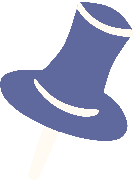 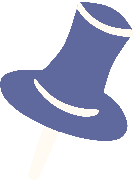 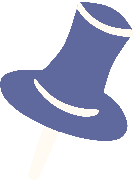 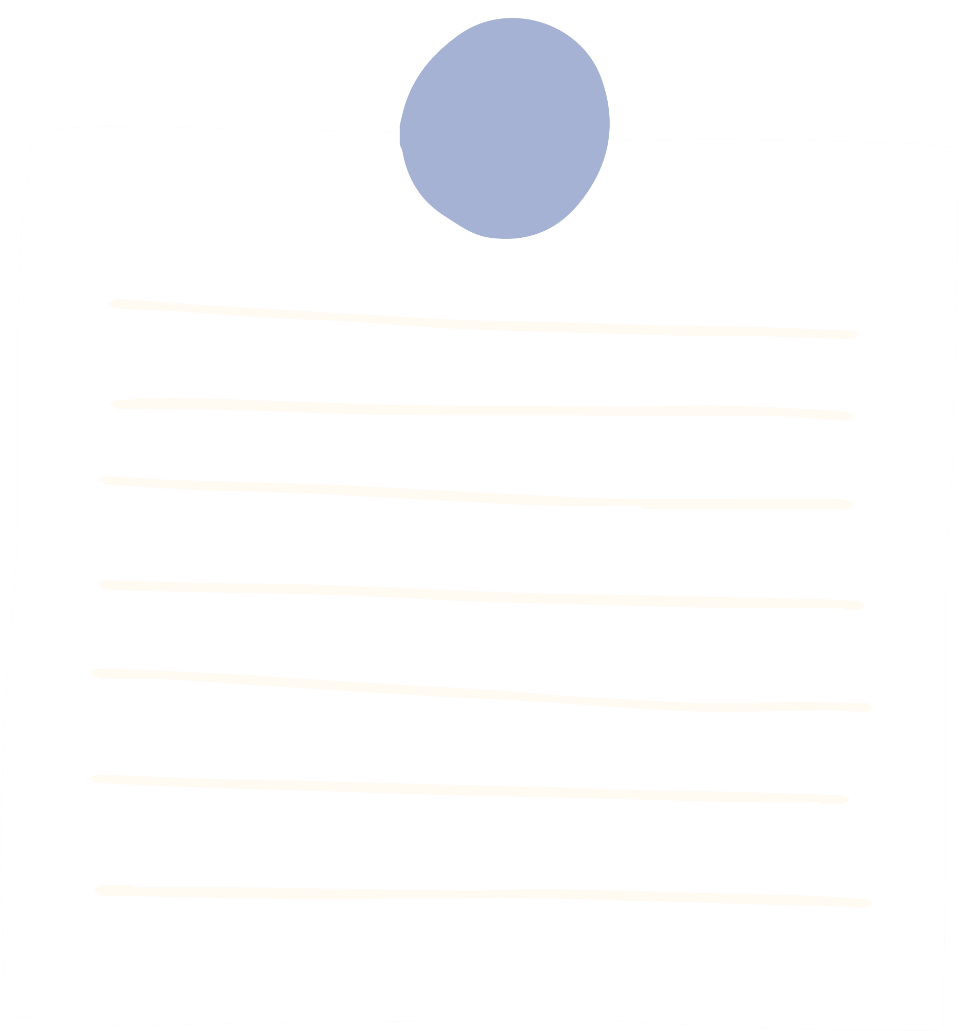 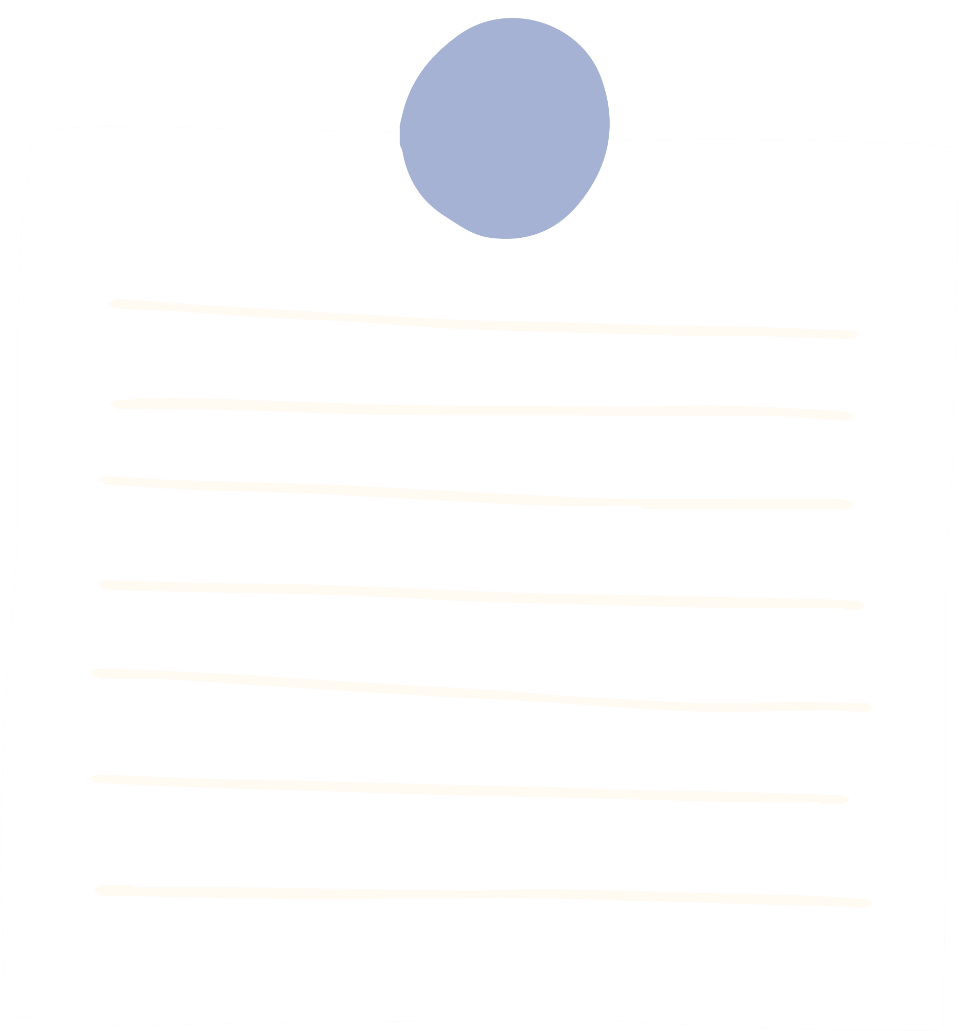 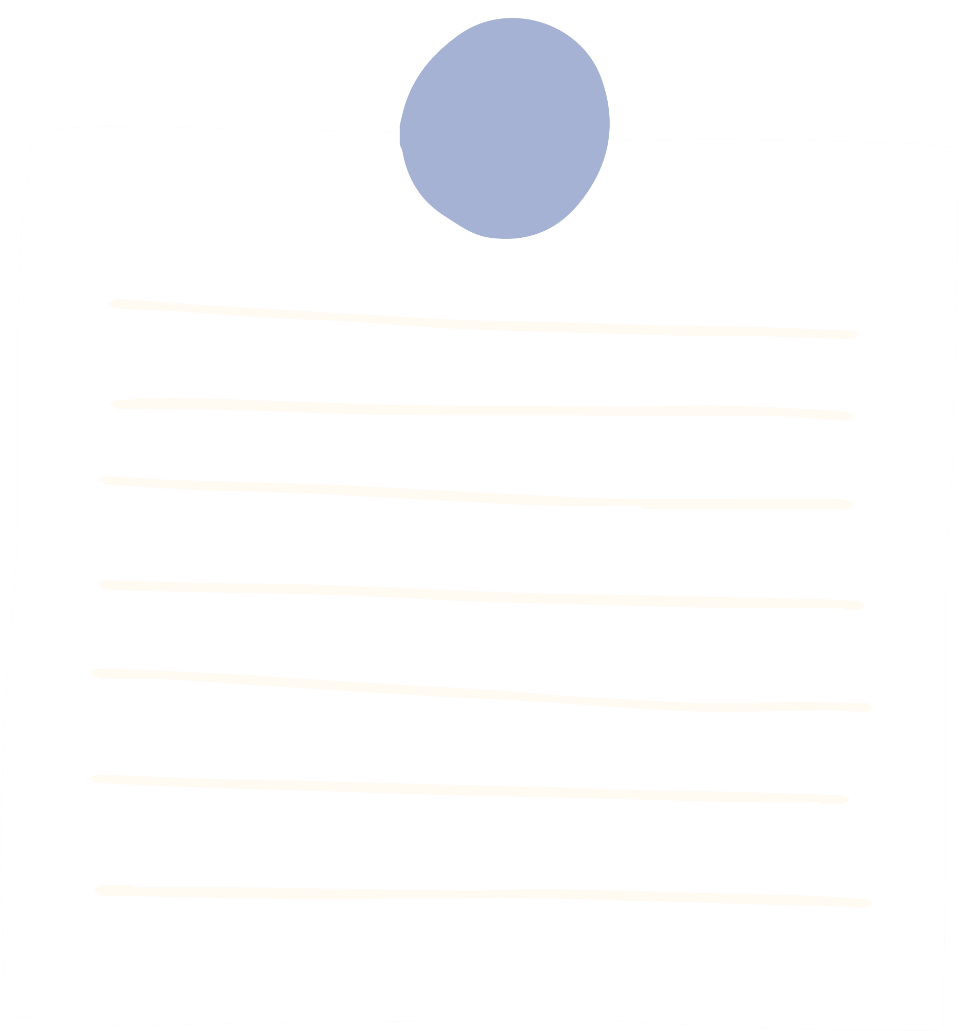 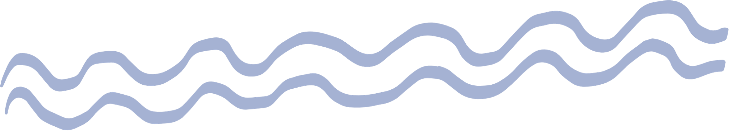 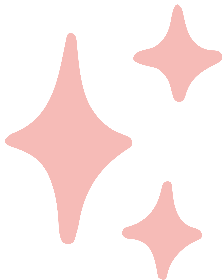 I. QUAN SÁT MẪU VÀ TÌM HIỂU CÁCH THỨC THỰC HIỆN TRAO ĐỔI, THẢO LUẬN VỀ Ý NGHĨA CỦA MỘT SỰ KIỆN LỊCH SỬ
1. Quan sát mẫu
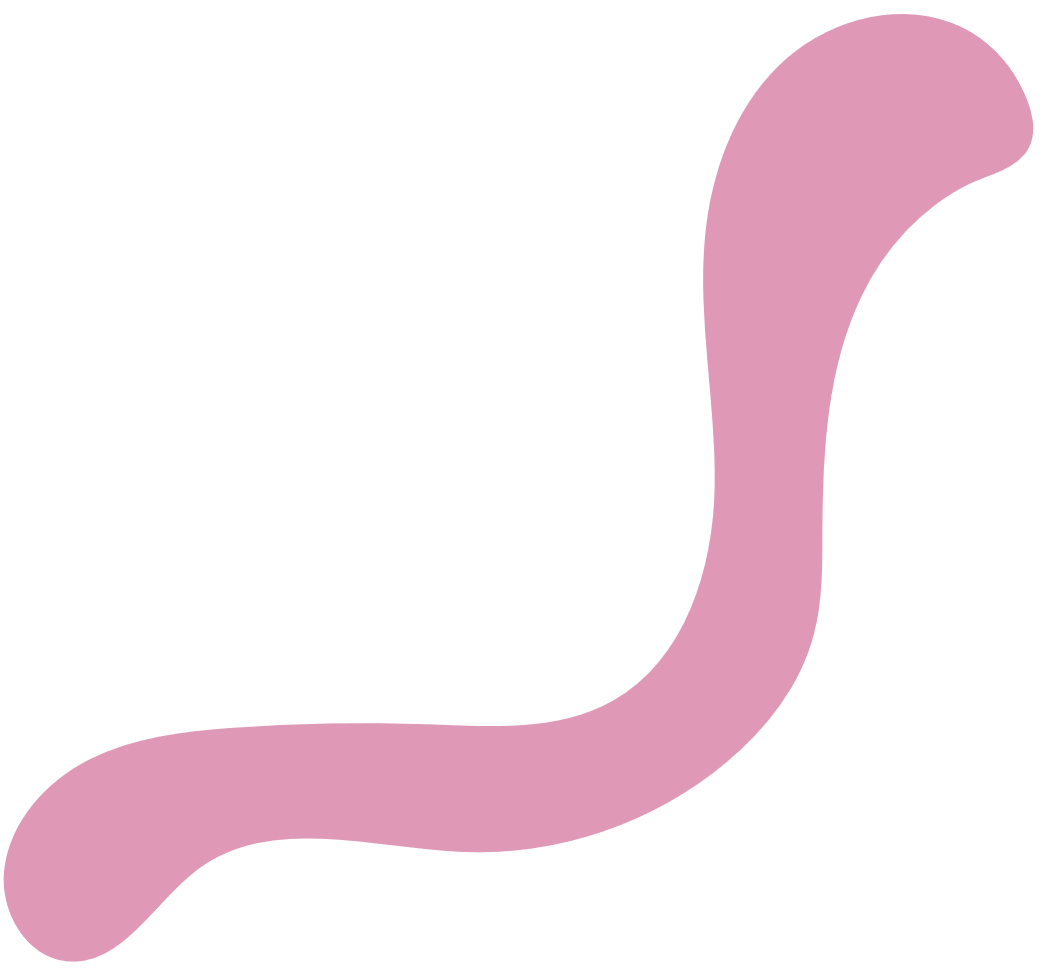 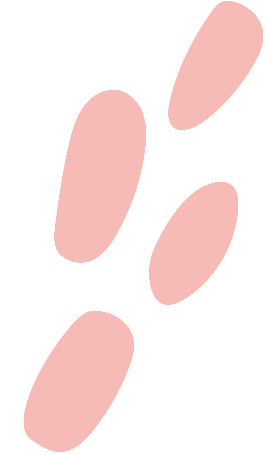 Xem video và trả lời các câu hỏi:
https://www.youtube.com/watch?v=-mzhEZinyaA
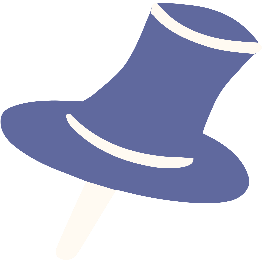 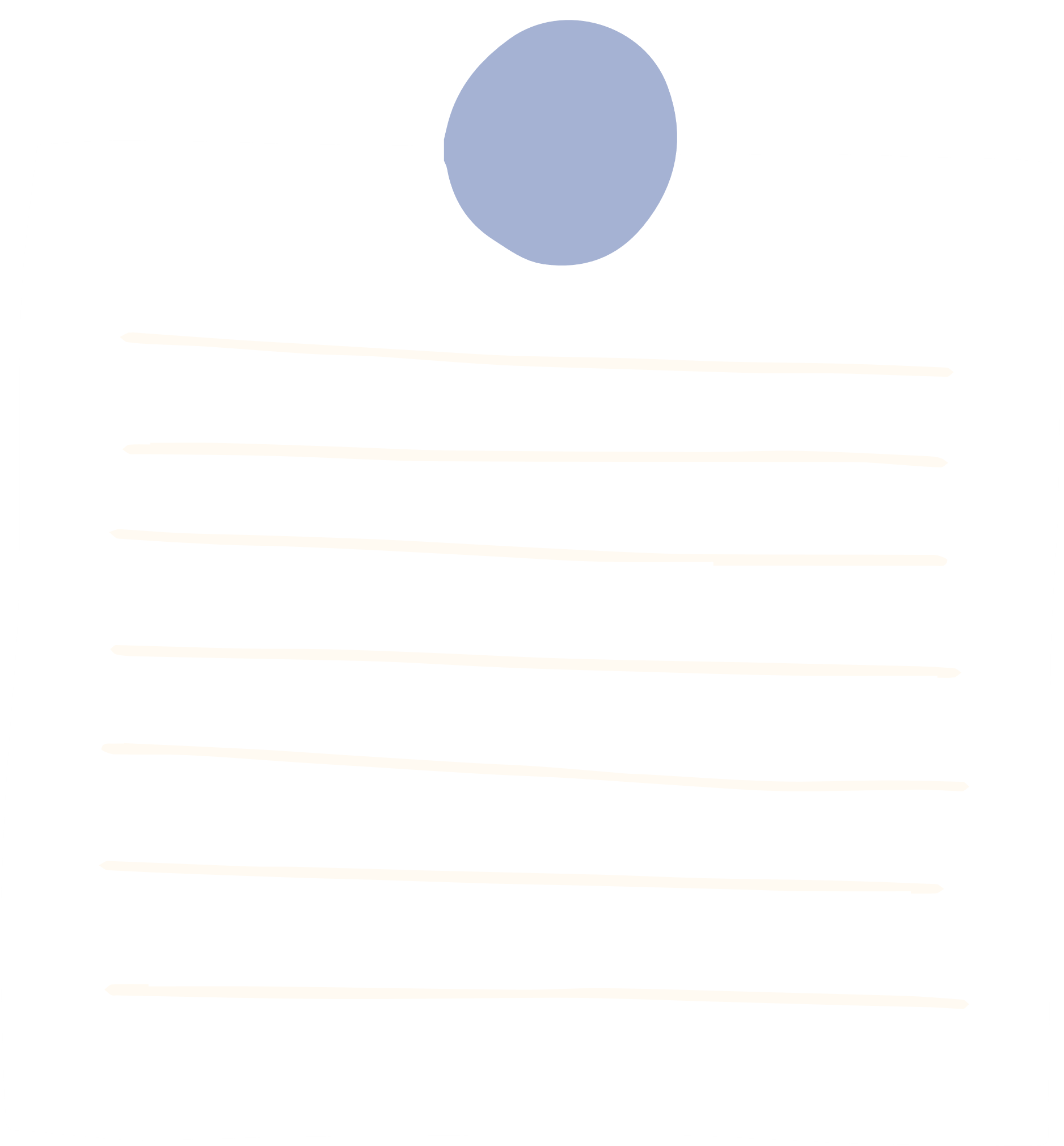 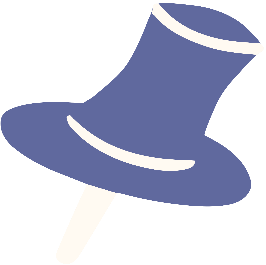 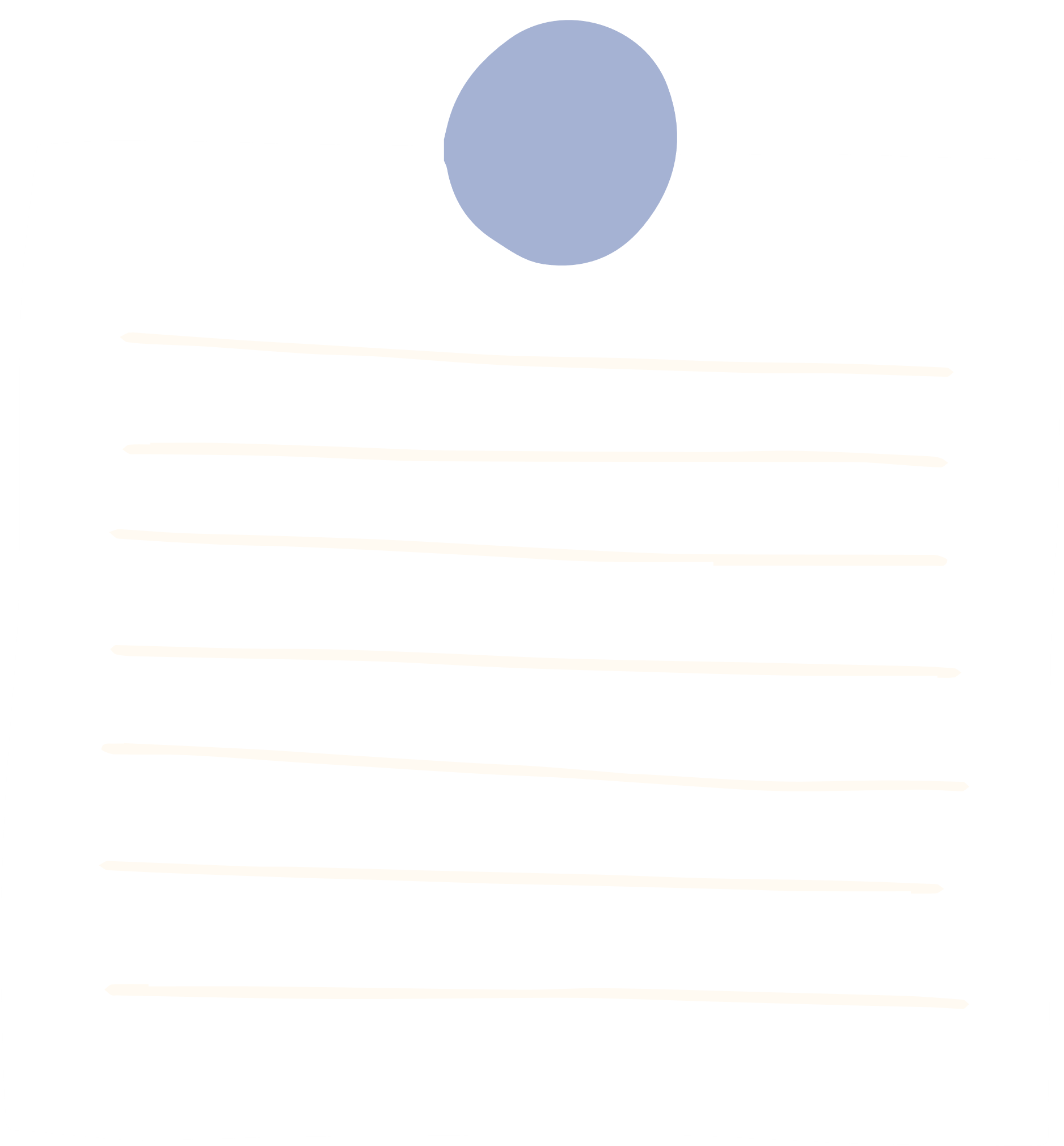 Theo em, để trao đổi, thảo luận về ý nghĩa của một sự kiện lịch sử, người nói trong video đã phải làm những công việc nào?
Em có thể nêu thêm một câu hỏi khác (nếu có)
Dự đoán mục đích của người nói khi trao đổi, thảo luận về ý nghĩa của một sự kiện lịch sử là gì?
Nhận xét về giọng nói trong video.
Nhận xét về cử chỉ, điệu bộ, ánh mắt, nét mặt… của người nói trong video.
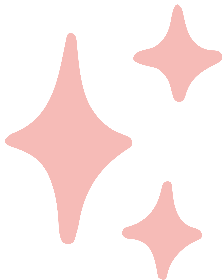 I. QUAN SÁT MẪU VÀ TÌM HIỂU CÁCH THỨC THỰC HIỆN TRAO ĐỔI, THẢO LUẬN VỀ Ý NGHĨA CỦA MỘT SỰ KIỆN LỊCH SỬ
1. Quan sát mẫu
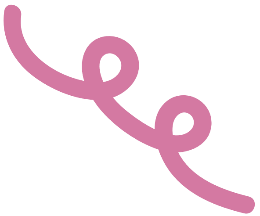 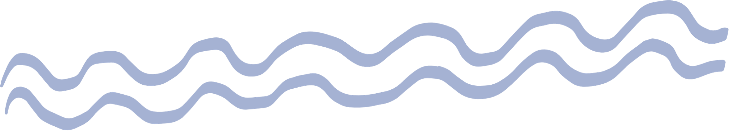 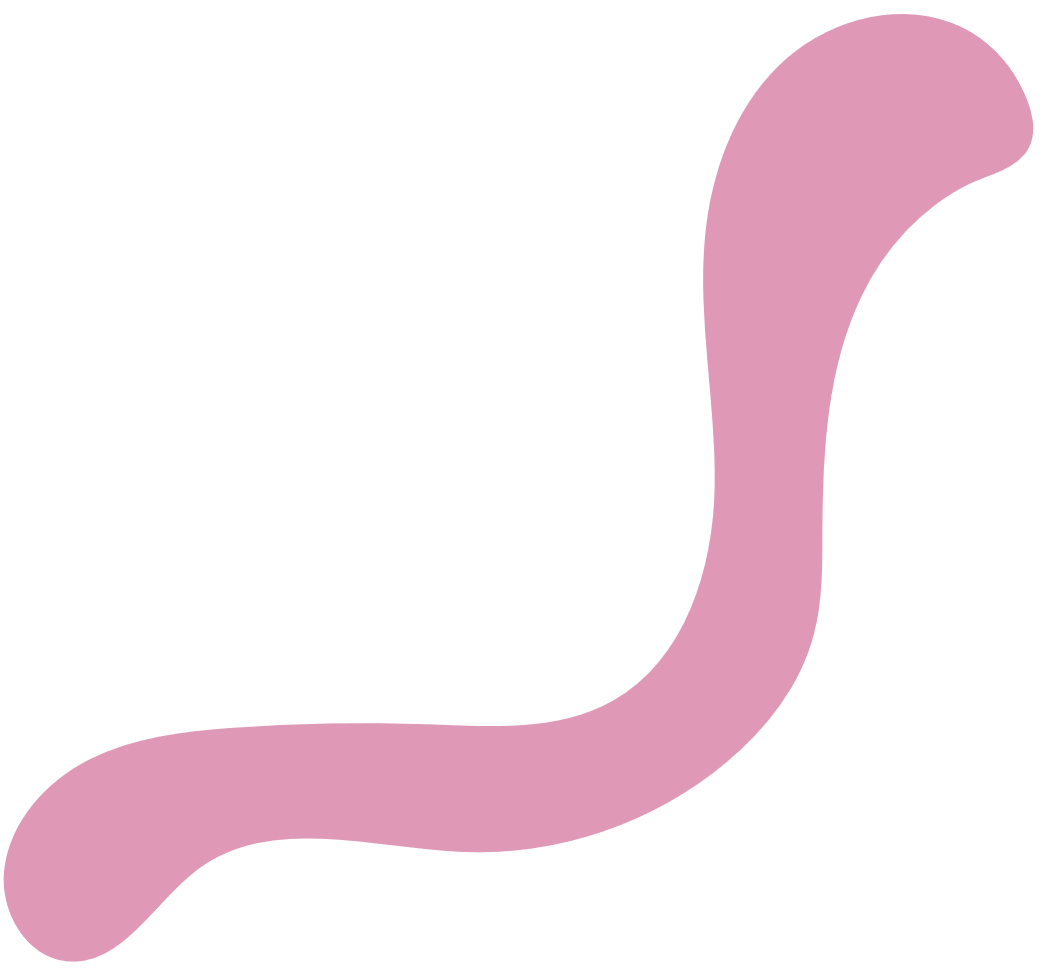 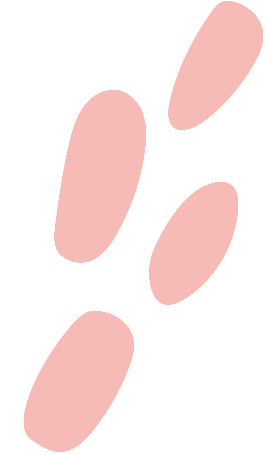 PHT 01
I. QUAN SÁT MẪU VÀ TÌM HIỂU CÁCH THỨC THỰC HIỆN TRAO ĐỔI, THẢO LUẬN VỀ Ý NGHĨA CỦA MỘT SỰ KIỆN LỊCH SỬ
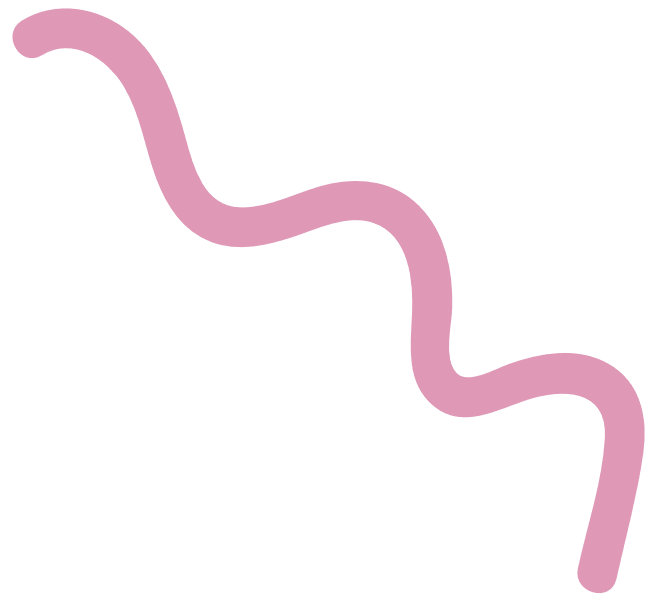 2. Cách thức trao đổi, thảo luận về ý nghĩa của một sự kiện lịch sử
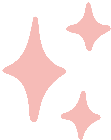 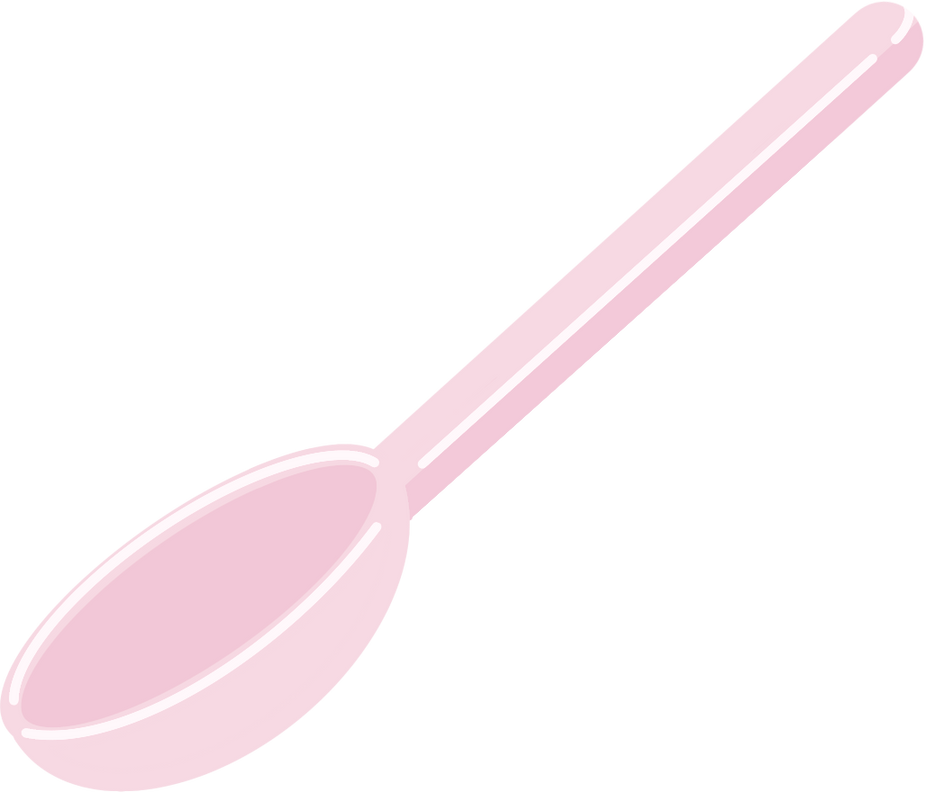 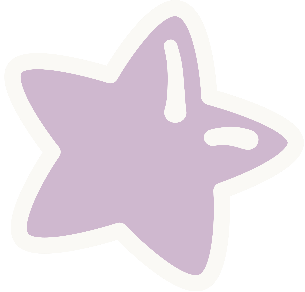 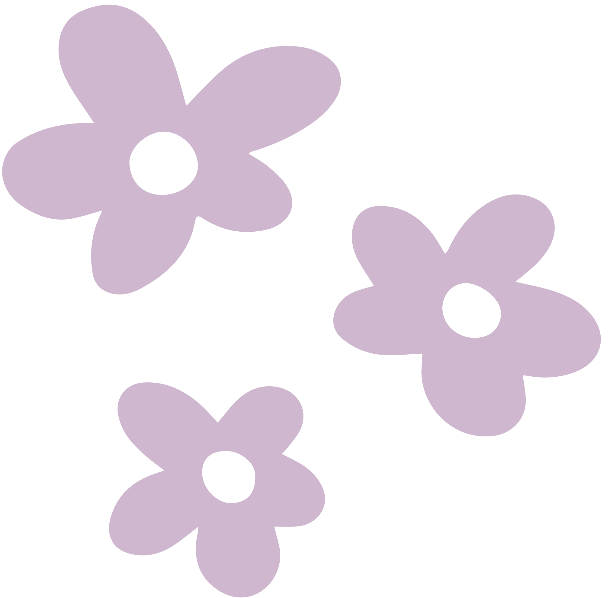 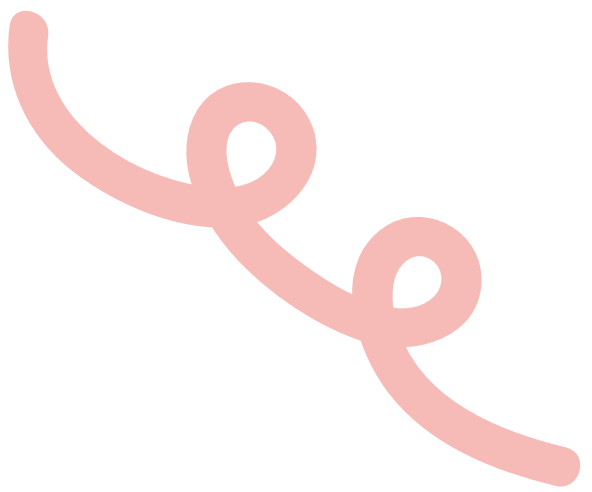 3. Bảng kiểm tham khảo
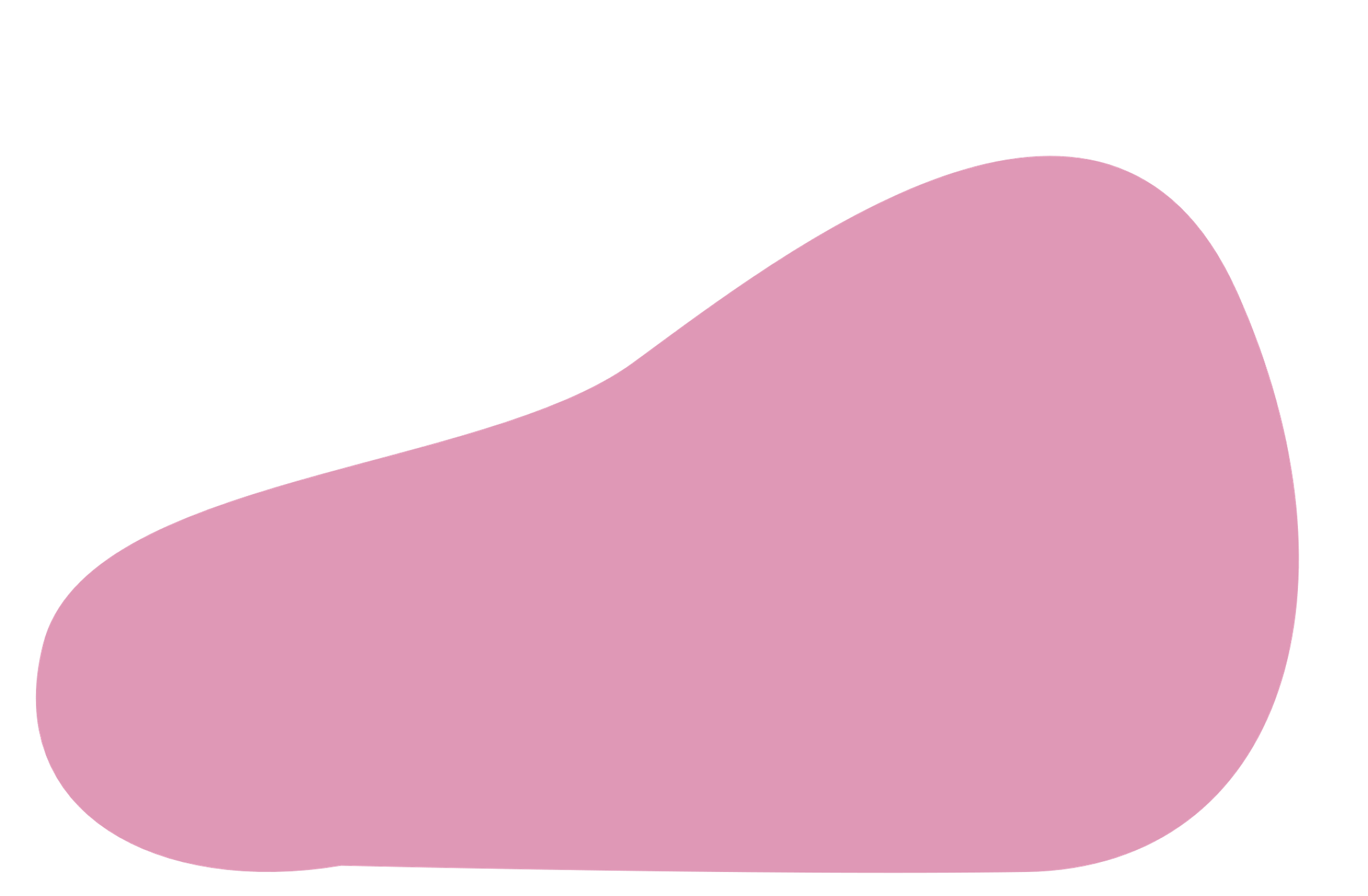 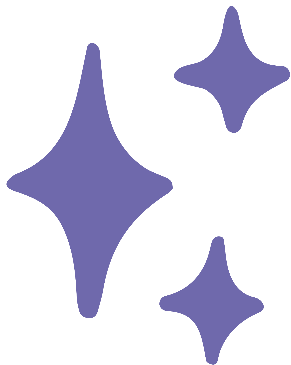 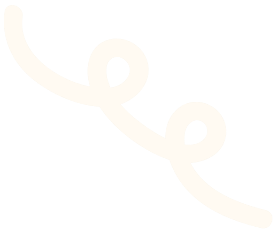 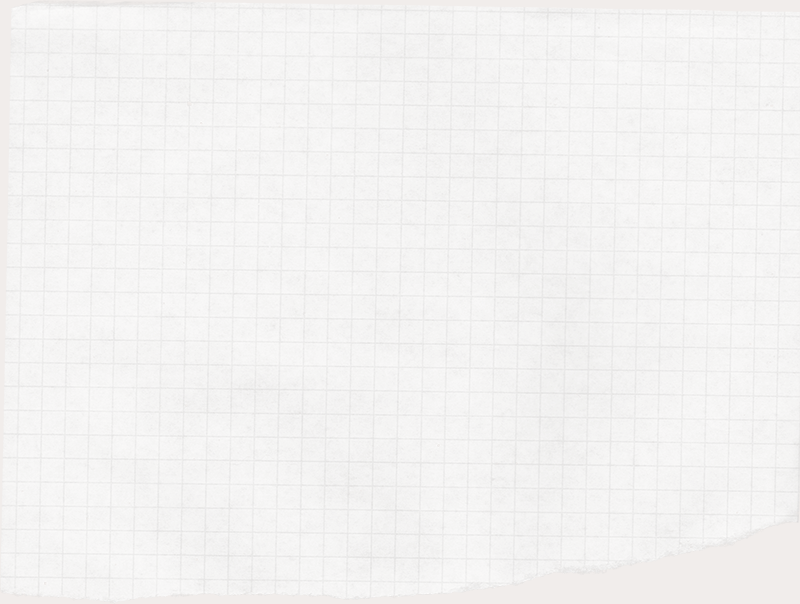 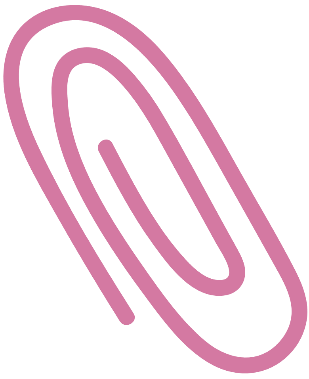 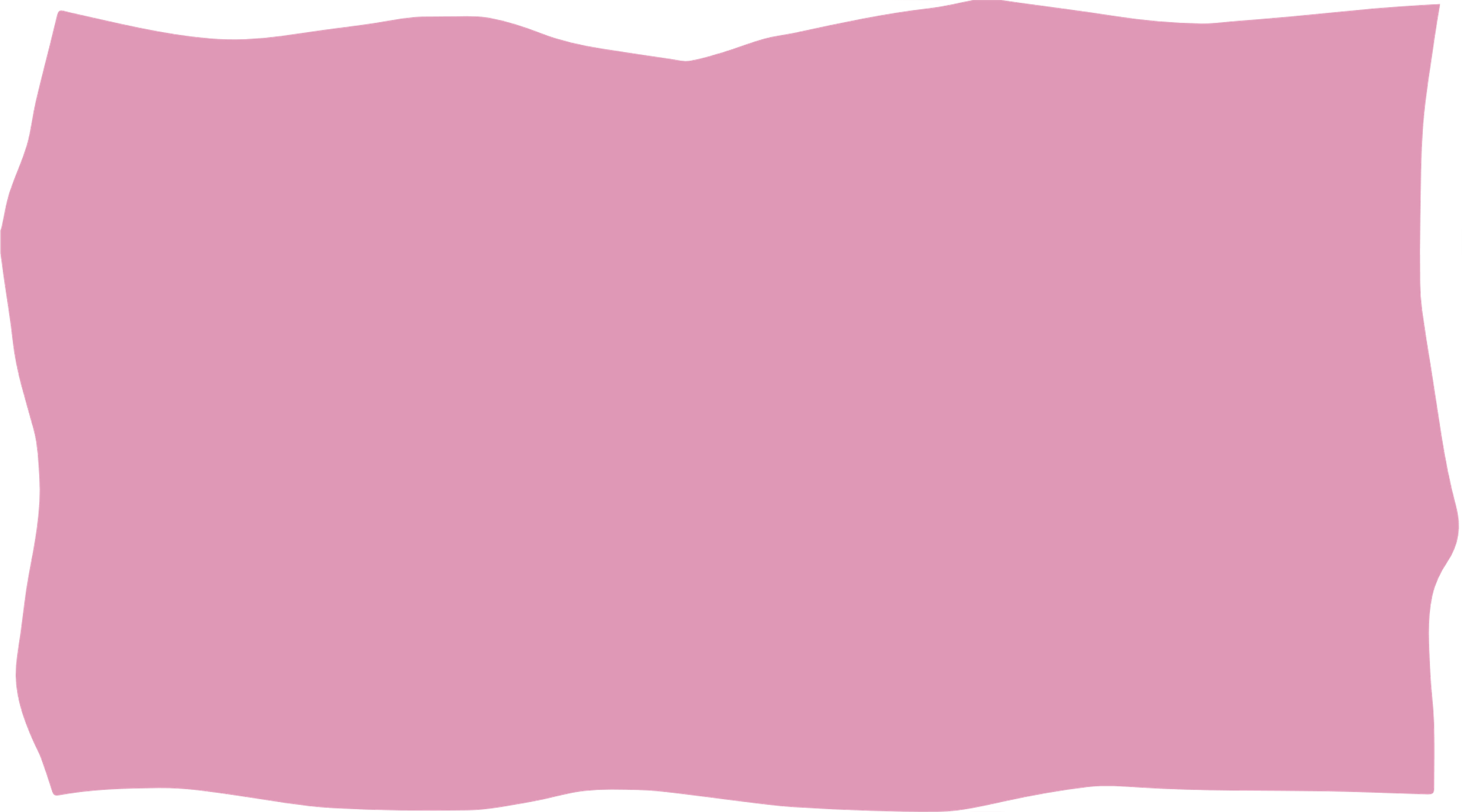 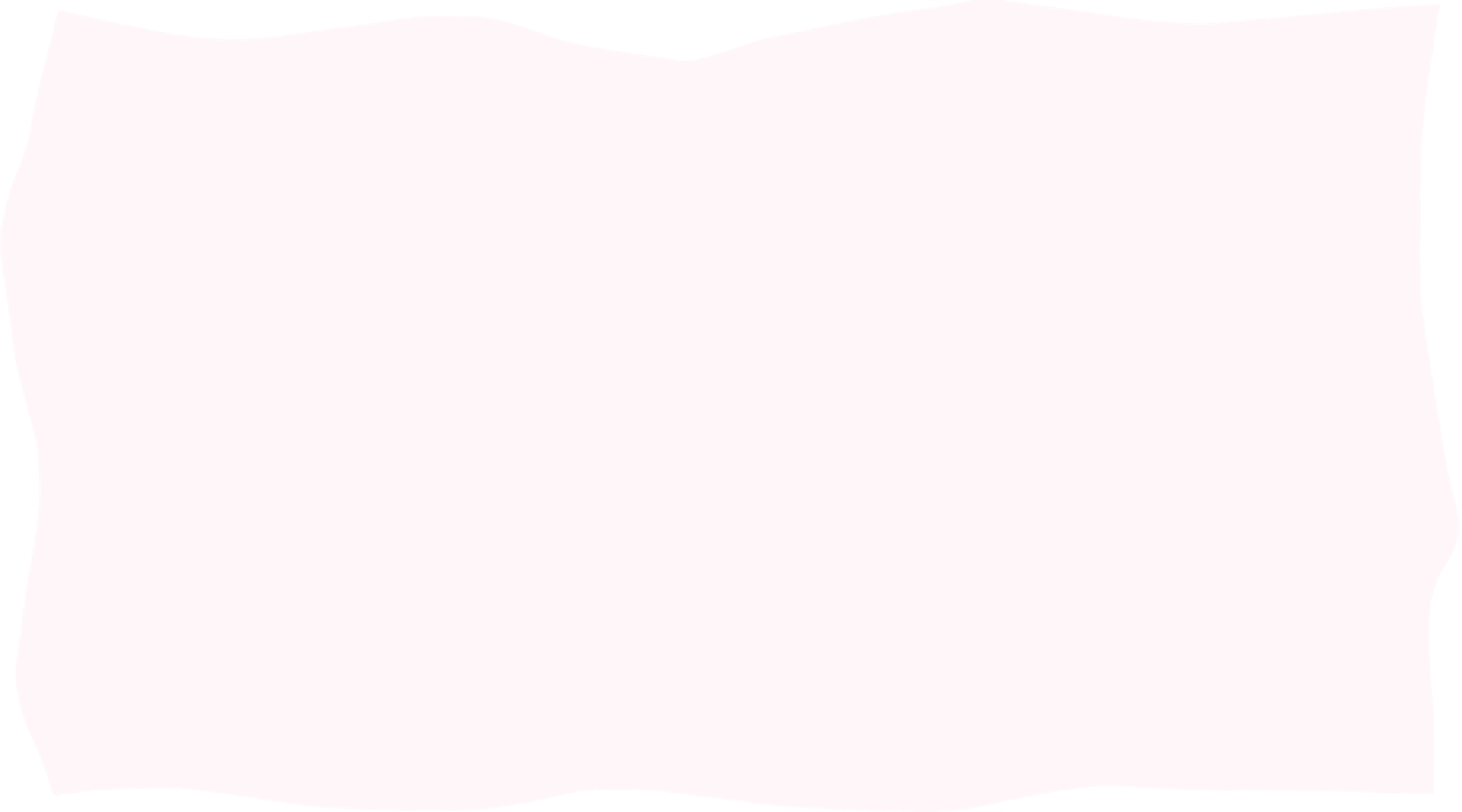 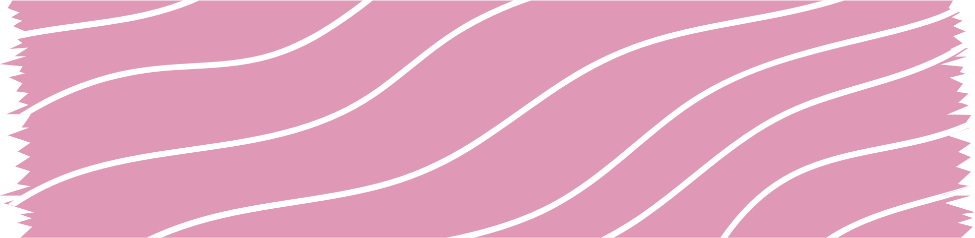 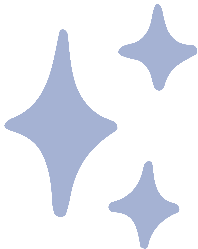 II. CHUẨN BỊ BÀI NÓI
Đưa ra yêu cầu:
- HS thảo luận theo 4 nhóm
- Nội dung thảo luận: PHT số 2
- Thời gian thảo luận: 10 phút
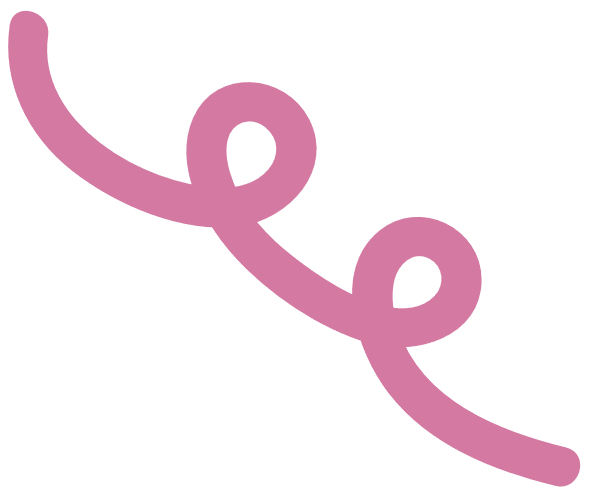 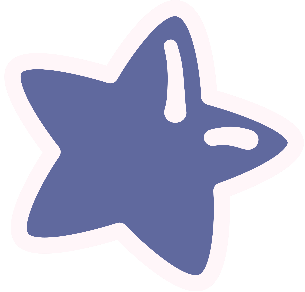 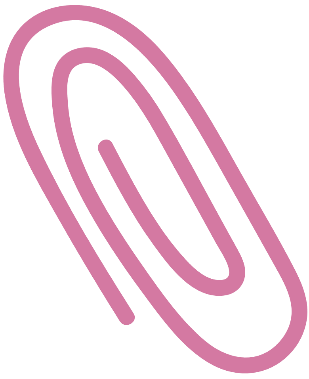 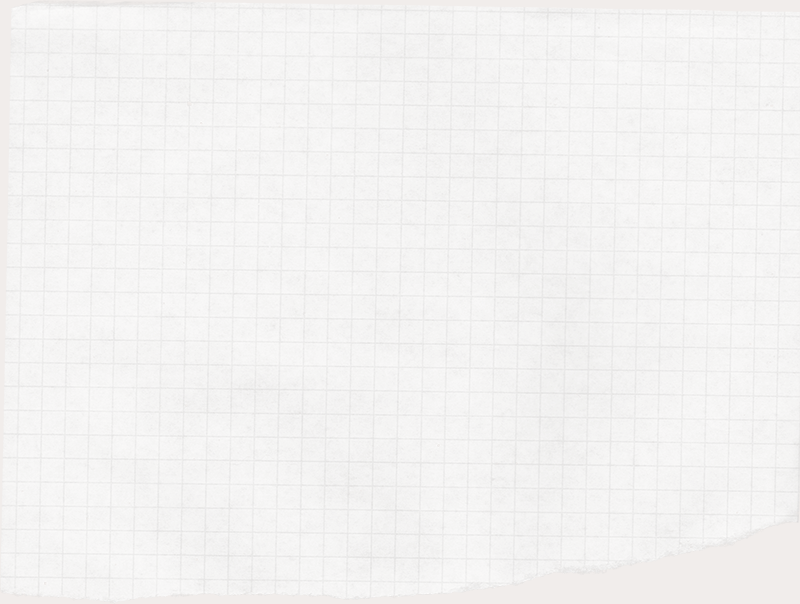 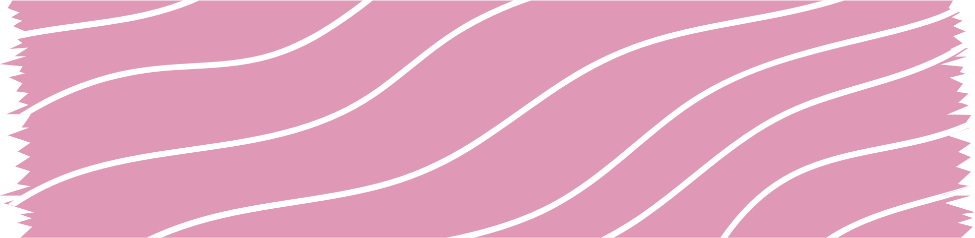 II. CHUẨN BỊ BÀI NÓI
Chuẩn bị trước khi nói
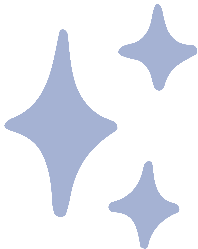 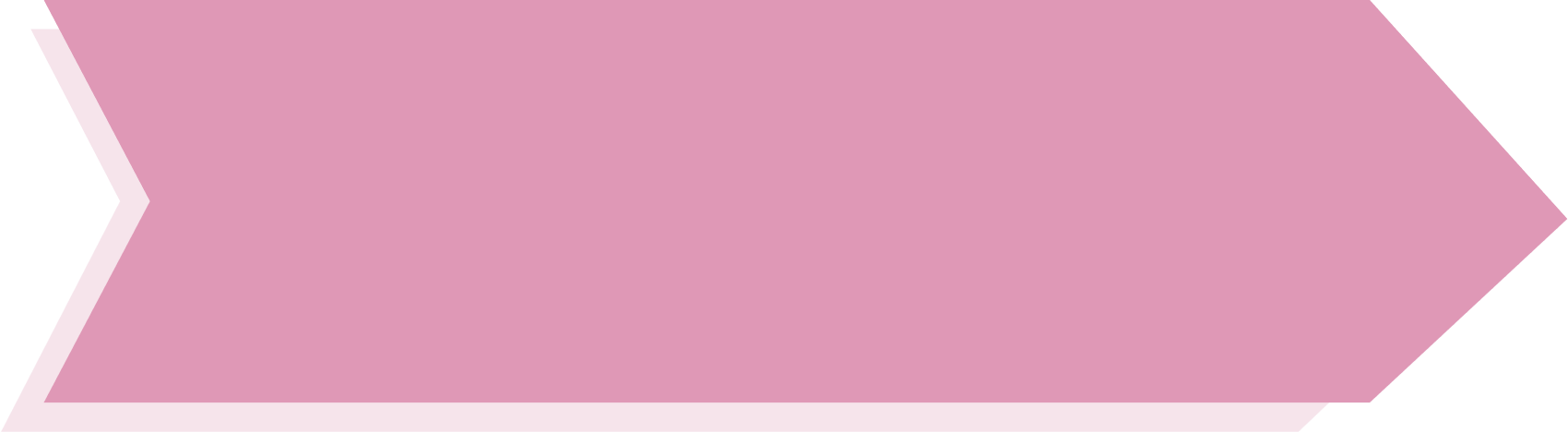 Ý nghĩa của một sự kiện lịch sử
Lựa chọn vấn đề
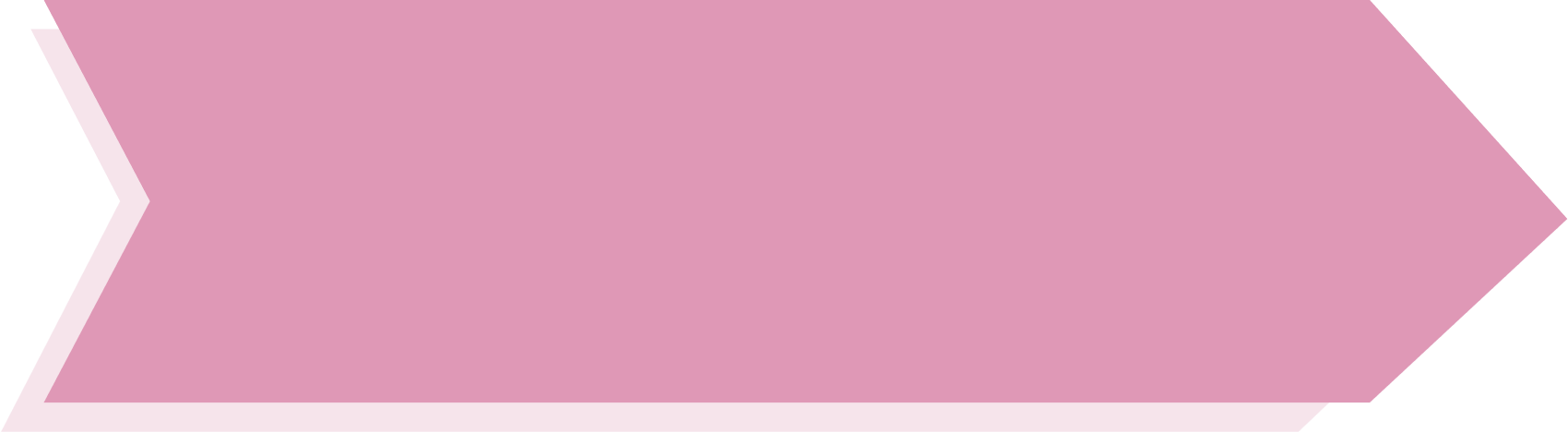 Không gian - thời gian
Trình bày ở đâu? Thời gian trình bày bao lâu?
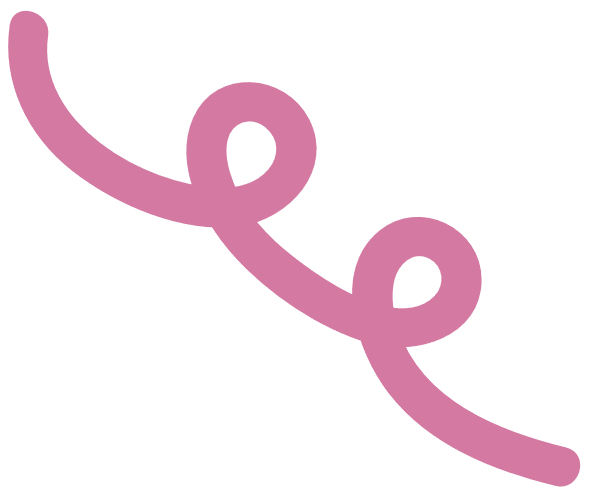 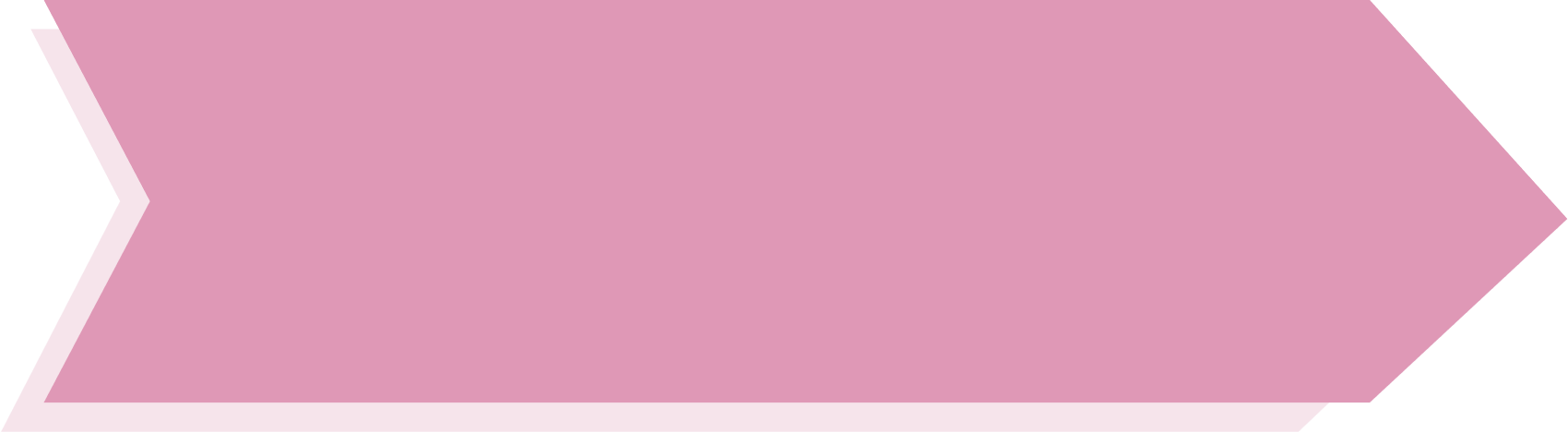 Xác định người nghe
Trình bày cho ai nghe?
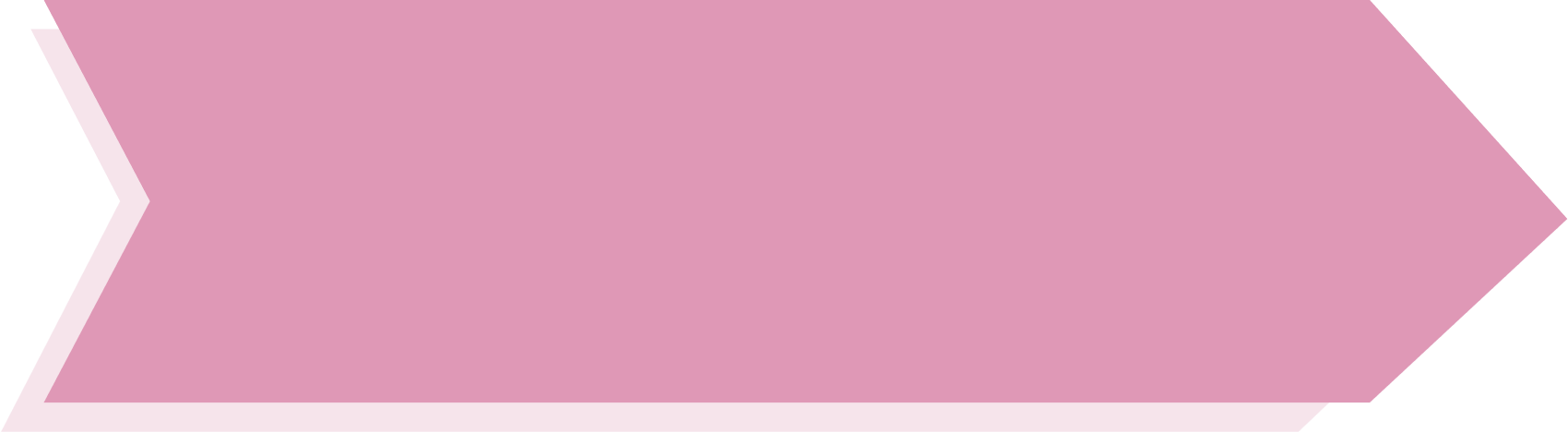 Mục đích nói
Trao đổi, thảo luận để làm gì?
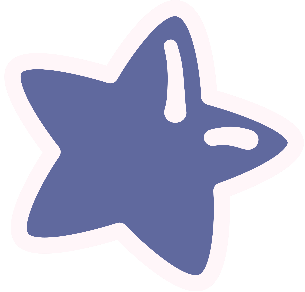 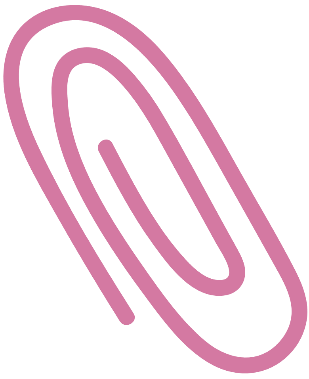 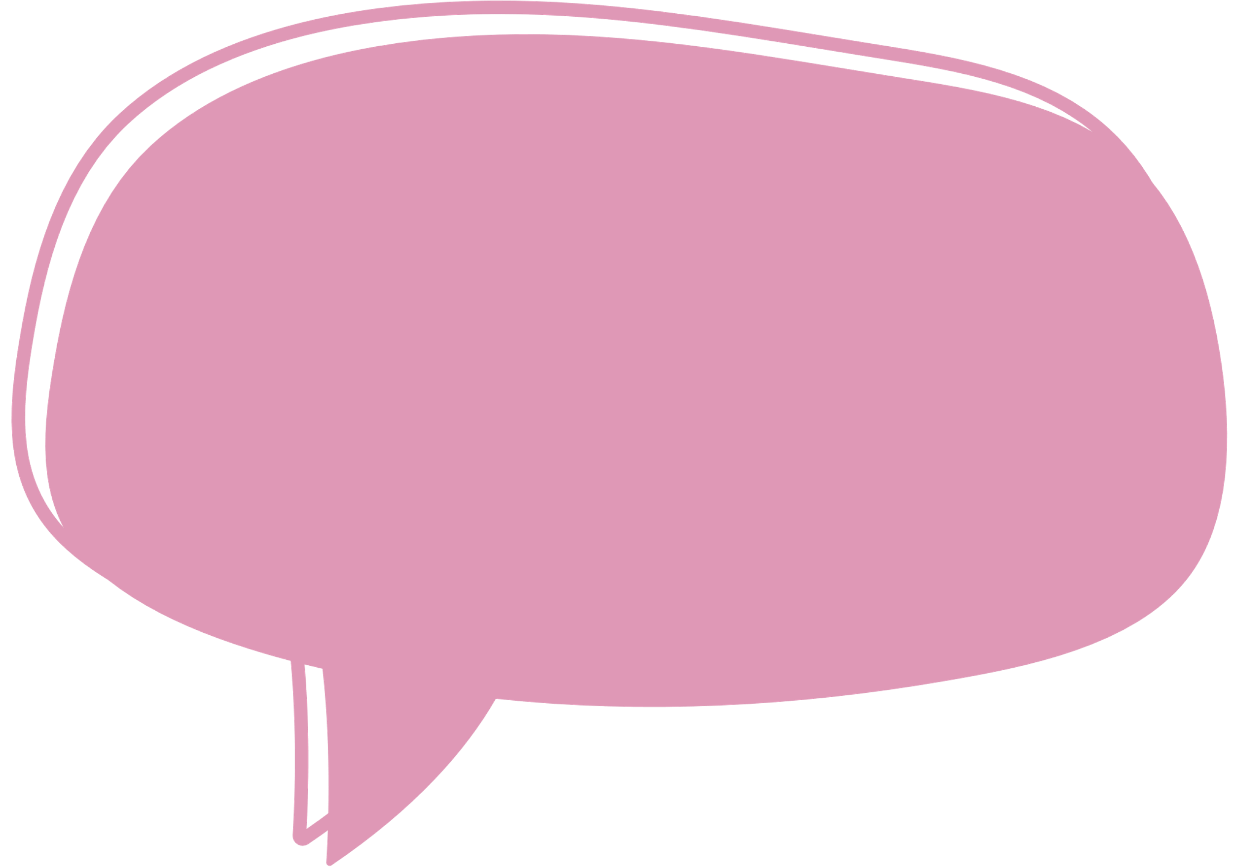 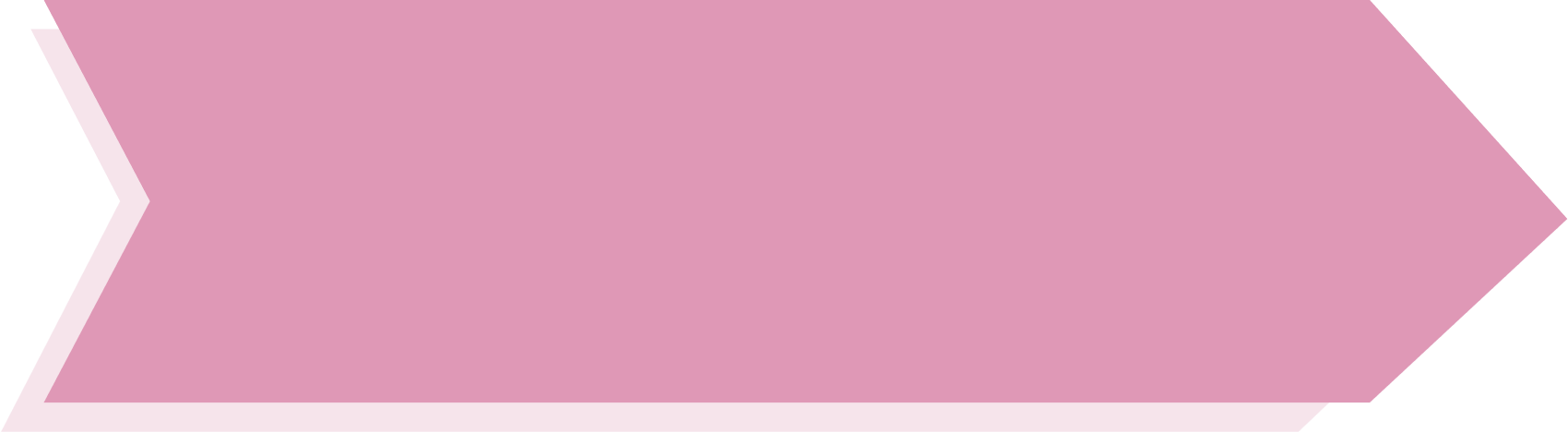 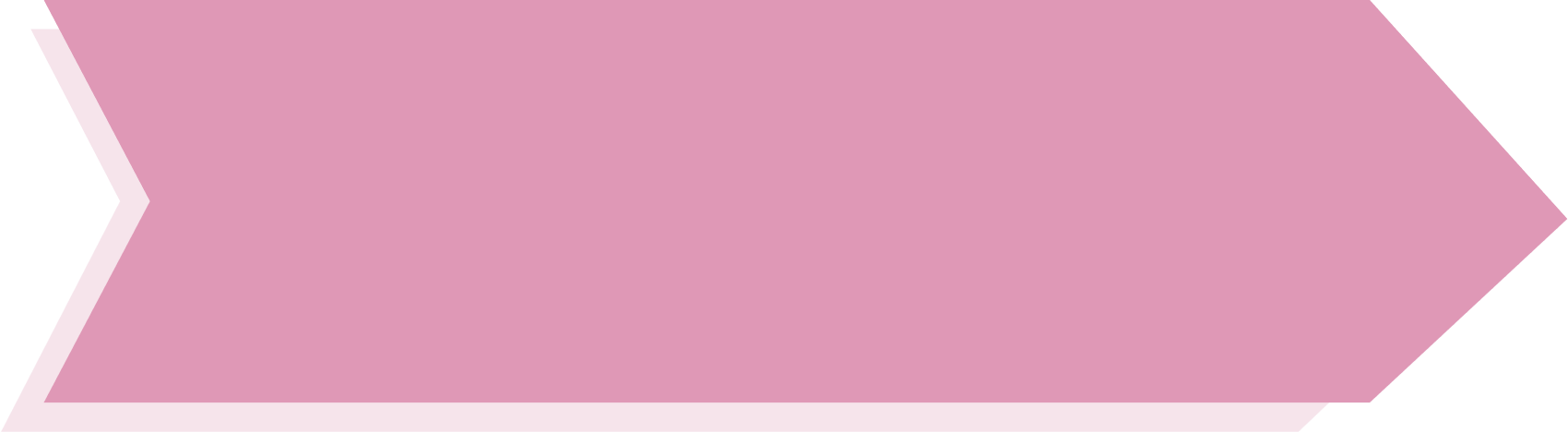 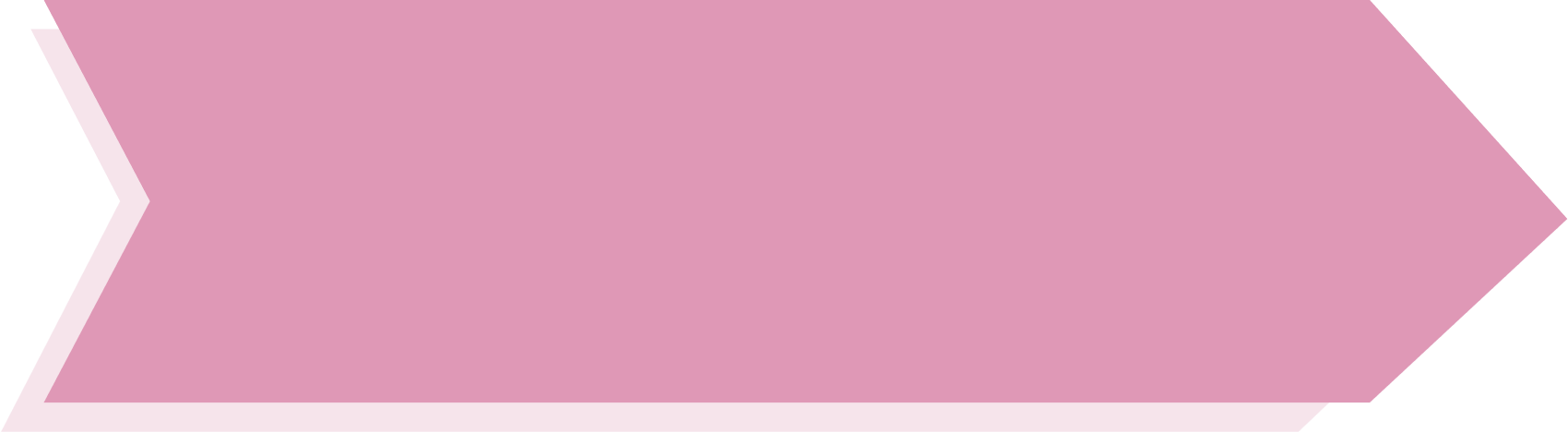 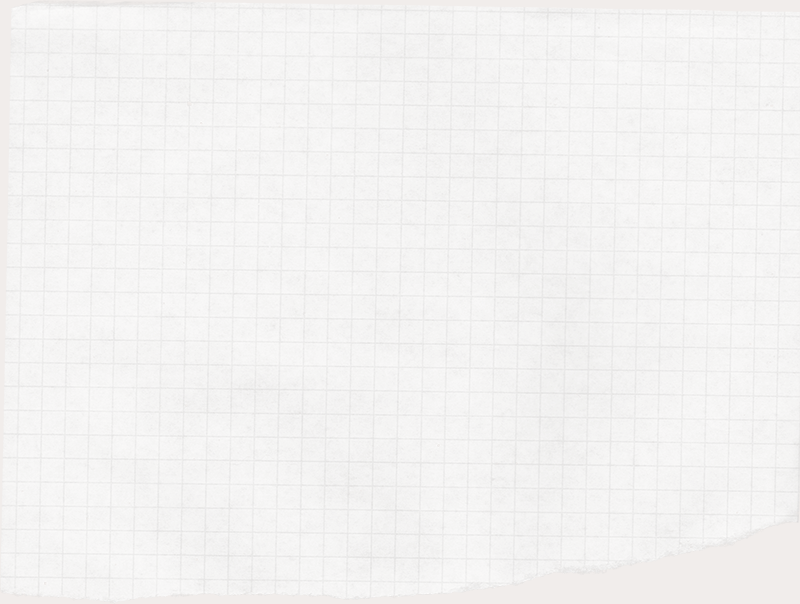 II. CHUẨN BỊ BÀI NÓI
Nội dung chính
Mở đầu
Kết thúc
Lập dàn ý cho bài nói
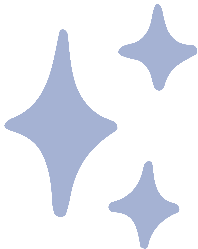 . Tìm ý, lập dàn ý
Nêu tên sự kiện và ý nghĩa khái quát của sự kiện
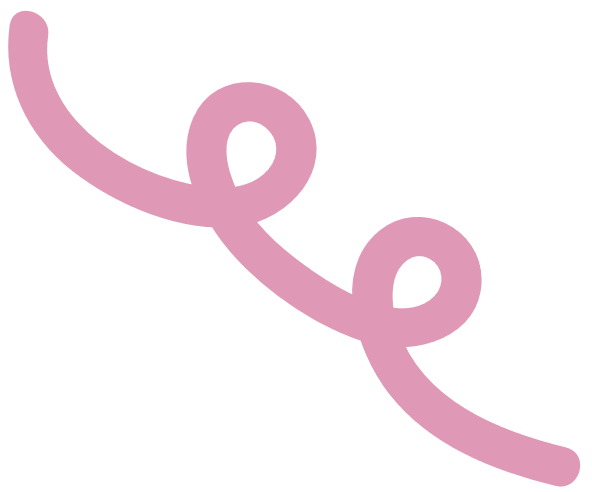 - Thuật lại ngắn gọn diễn biến của sự kiện theo trình tự thời gian
- Nêu ý nghĩa của sự kiện vào thời điểm mà nó xảy ra và ảnh hưởng của sự kiện đối với cuộc sống ngày nay
Khẳng định lại ý nghĩa của sự kiện
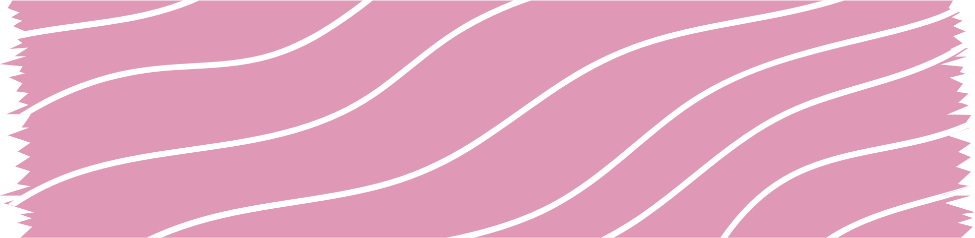 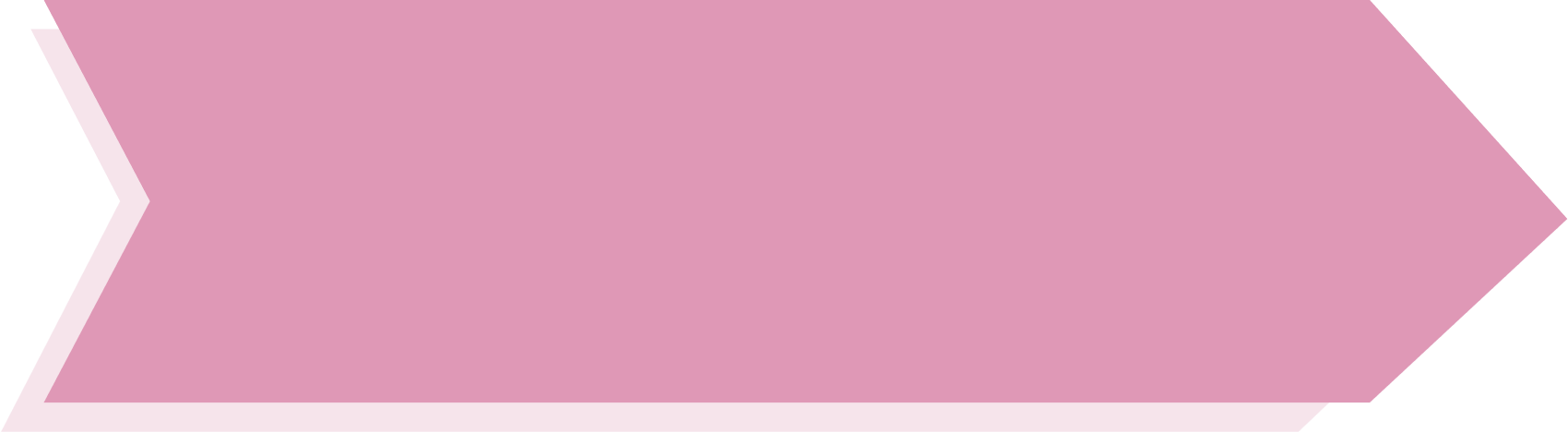 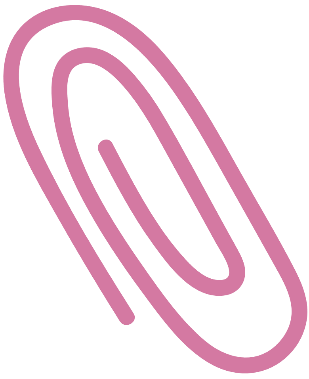 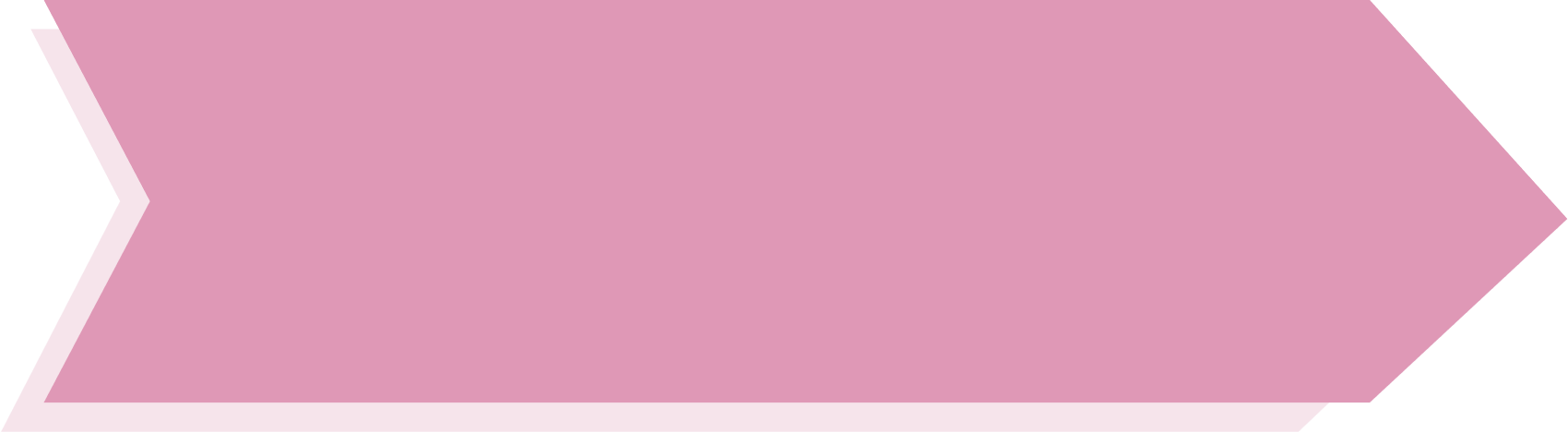 Sử dụng bảng kiểm để tự nhận xét và nhận xét cho bạn
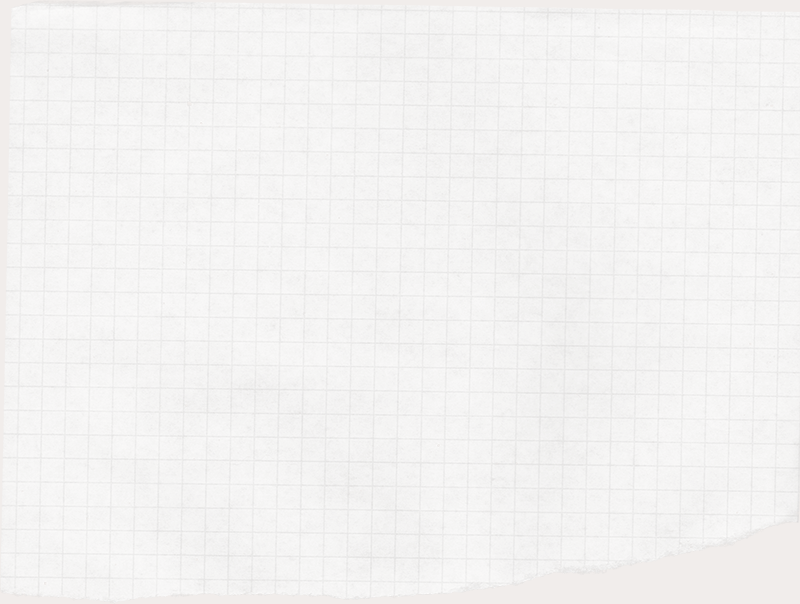 Có thể đứng trước gương kể hoặc trao đổi, thảo luận cho bạn nghe
II. CHUẨN BỊ BÀI NÓI
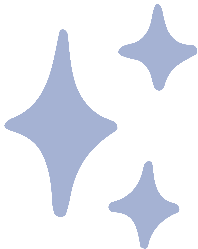 . Tập luyện
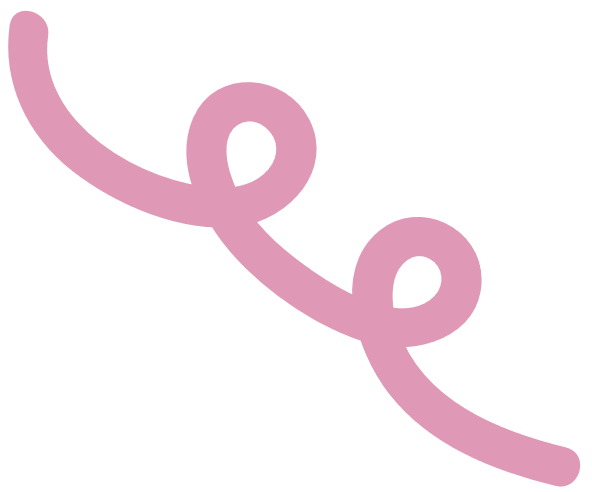 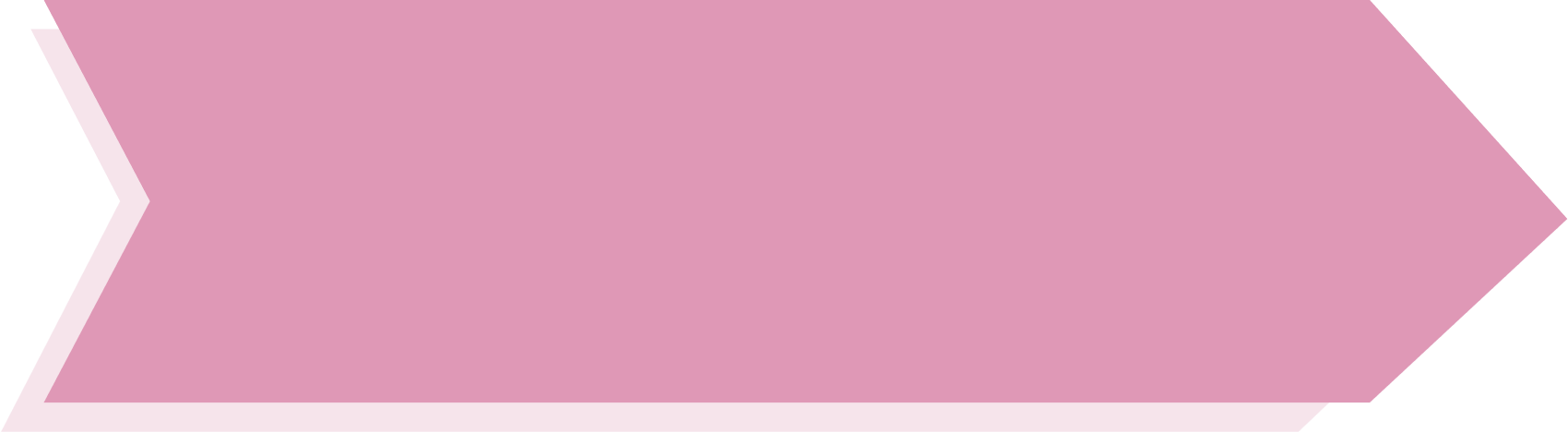 Chú ý cách kết hợp giọng điệu, cử chỉ, nét mặt,… khi trao đổi, thảo luận. Chú ý tính khách quan, khoa học, tránh chủ quan, cực đoan khi nhận xét
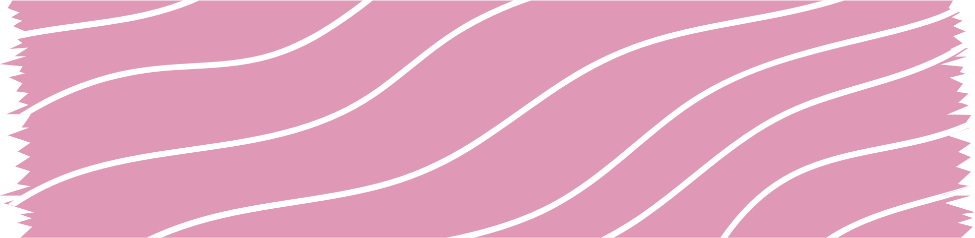 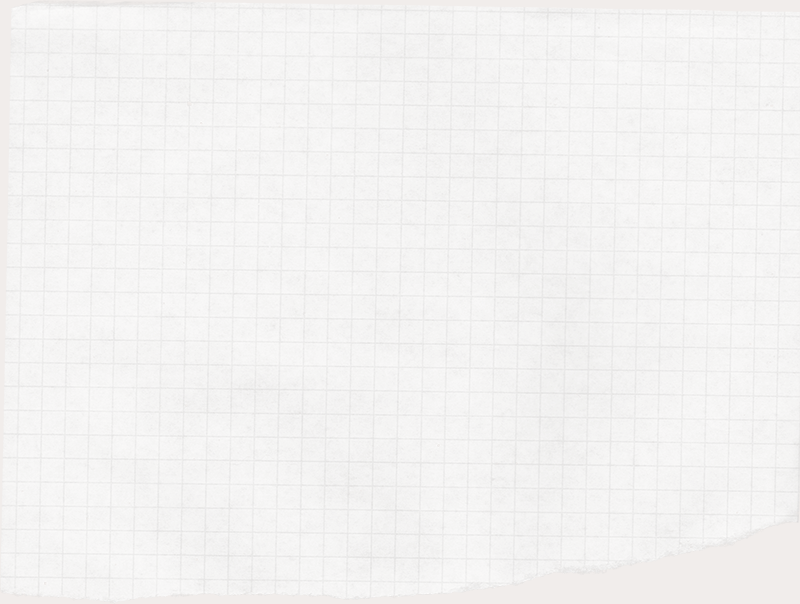 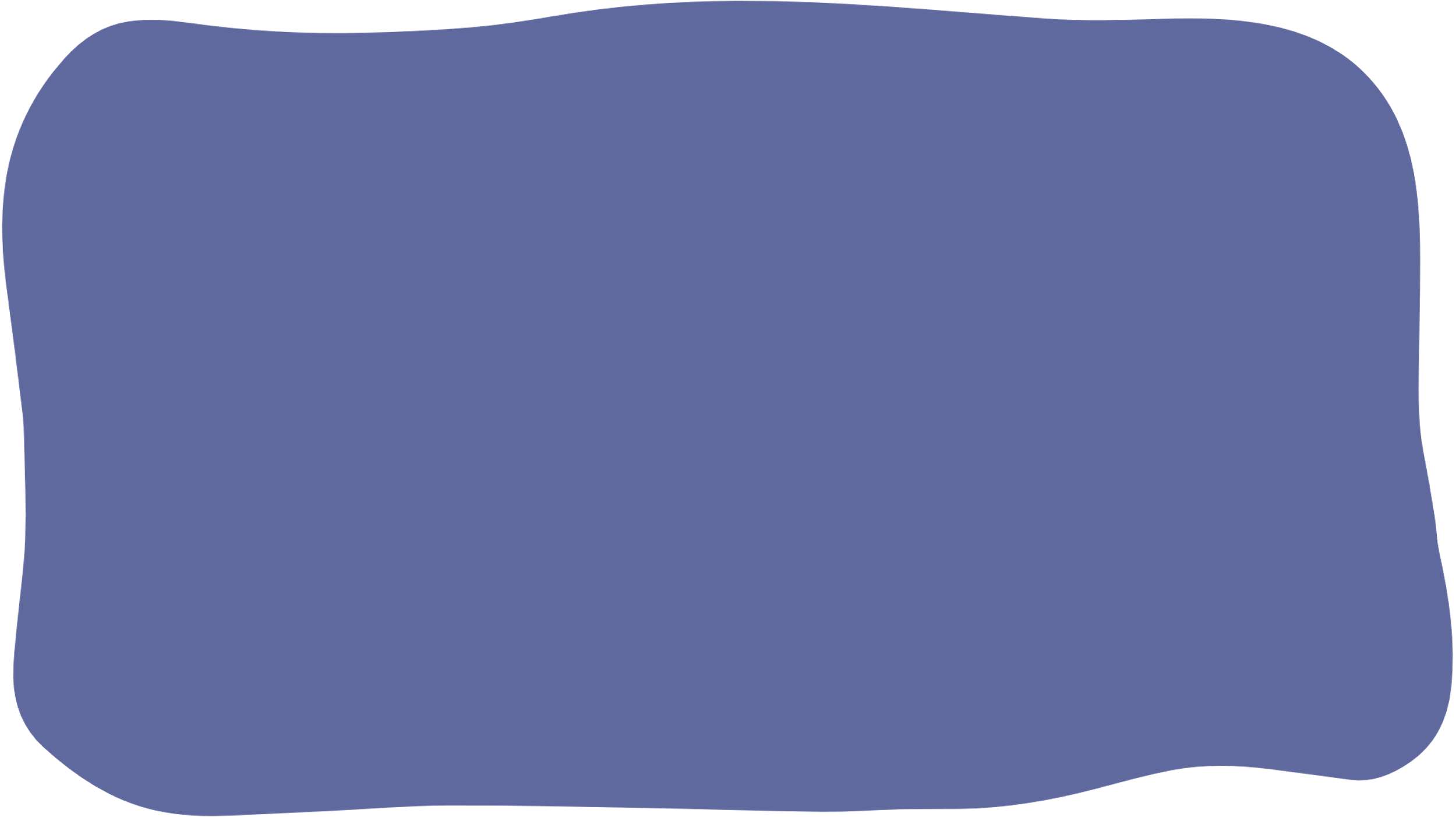 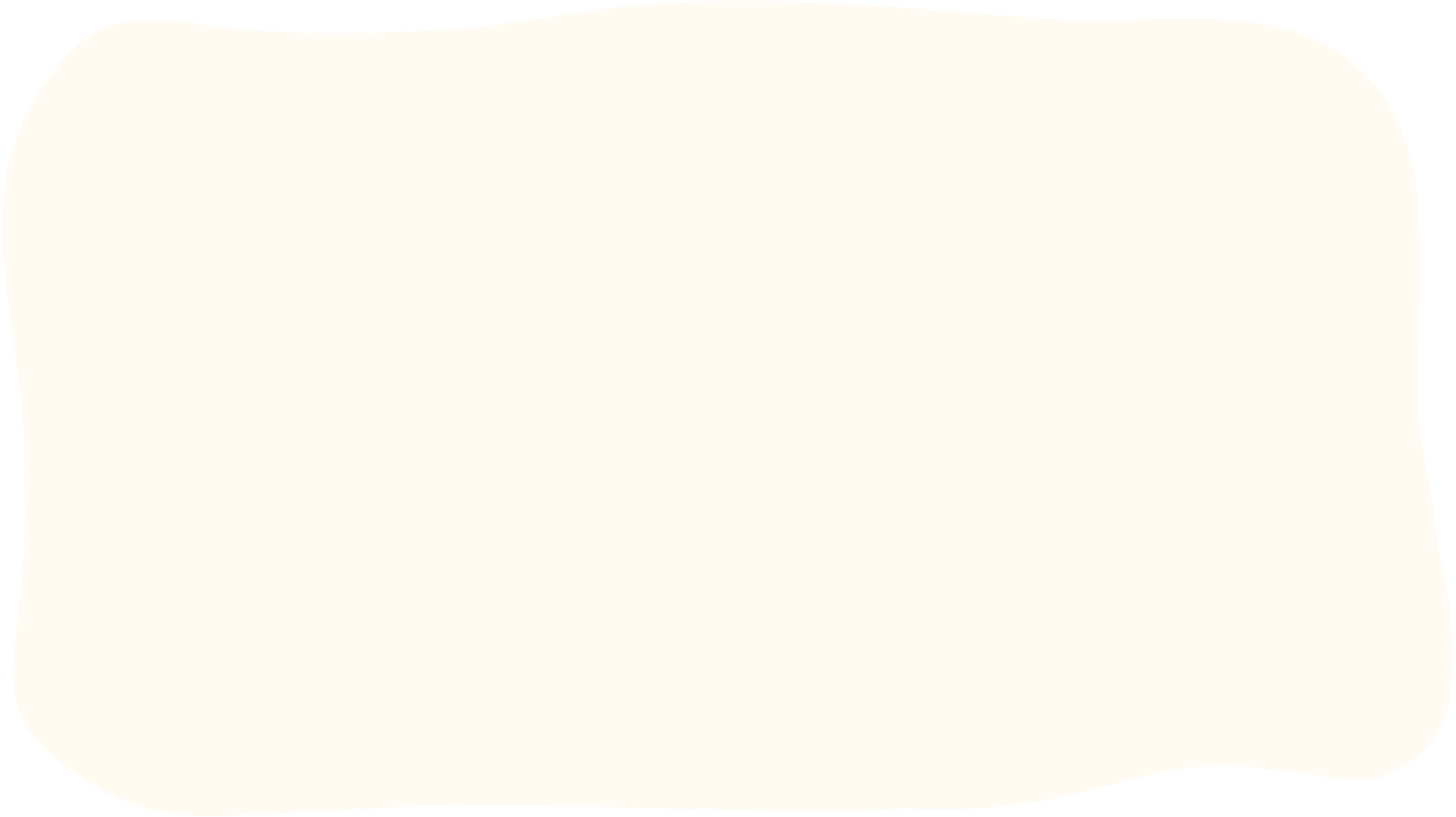 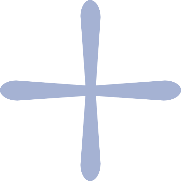 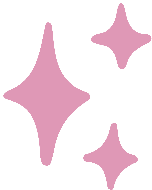 III. TRÌNH BÀY BÀI NÓI
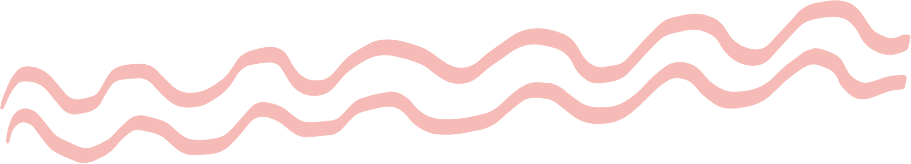 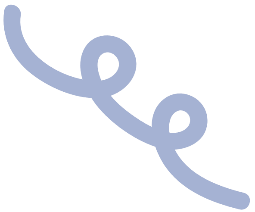 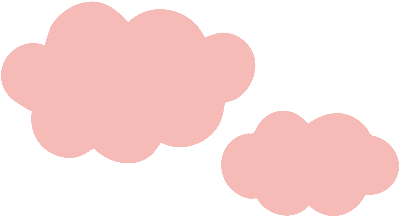 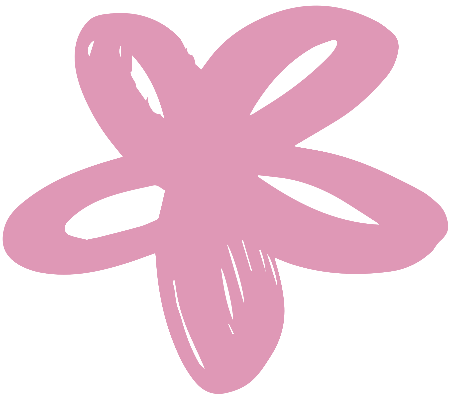 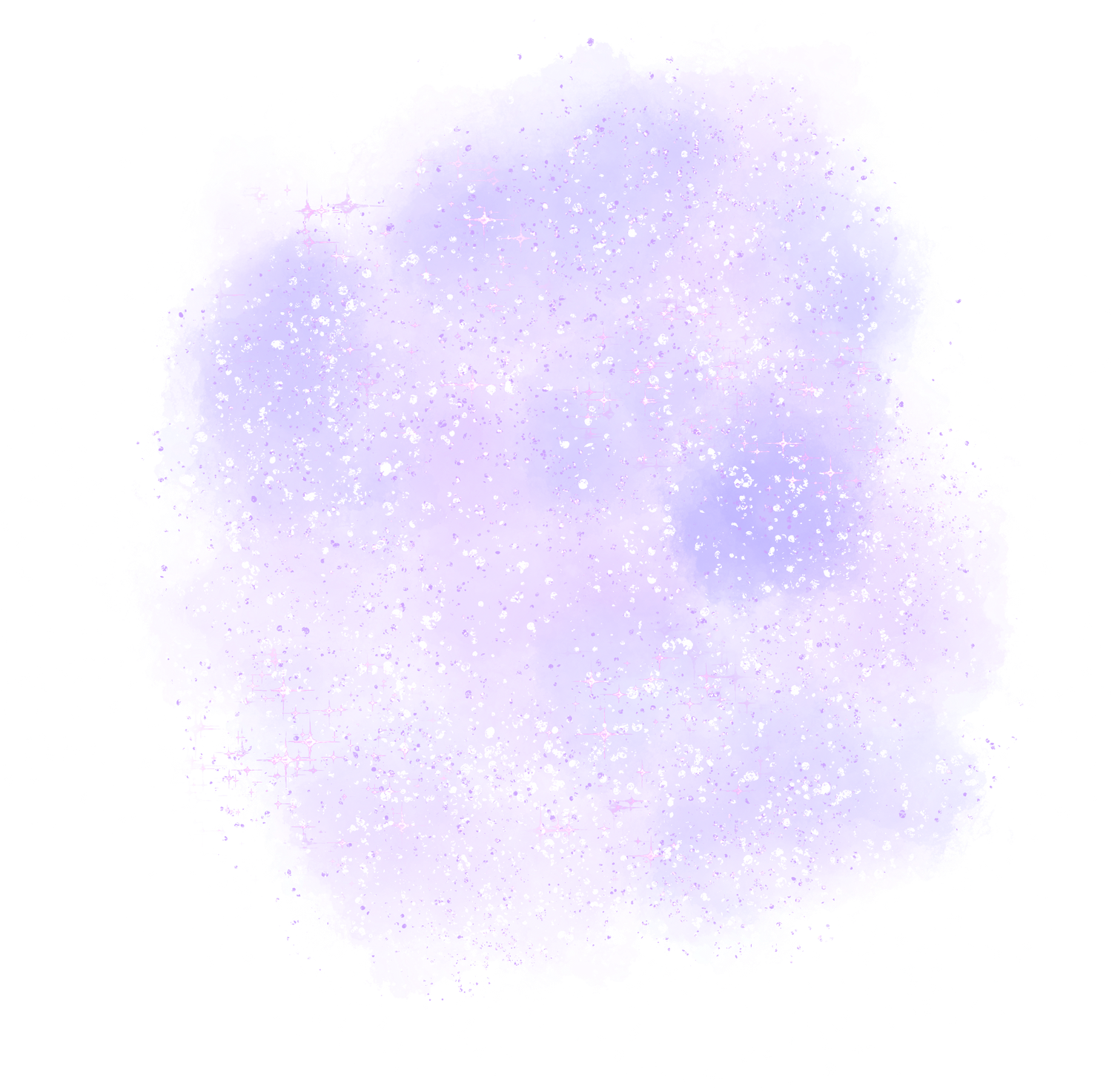 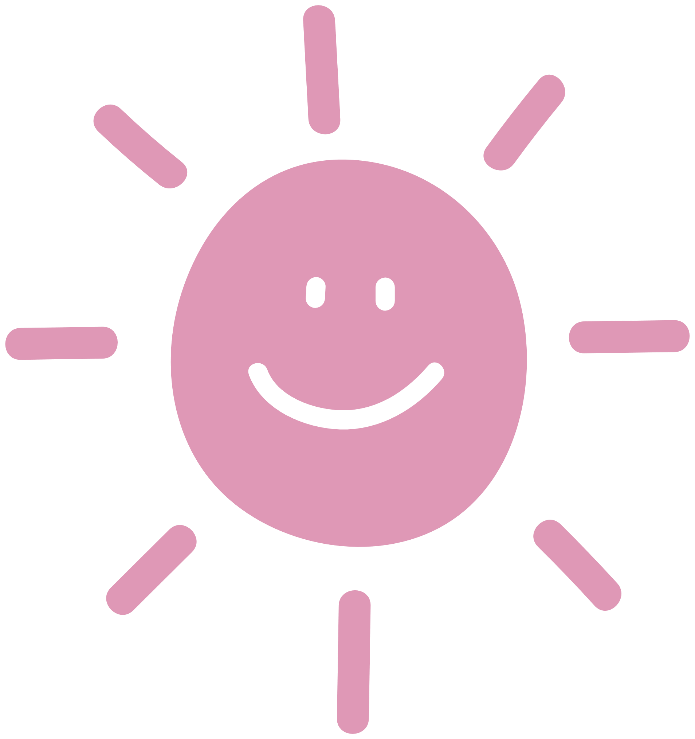 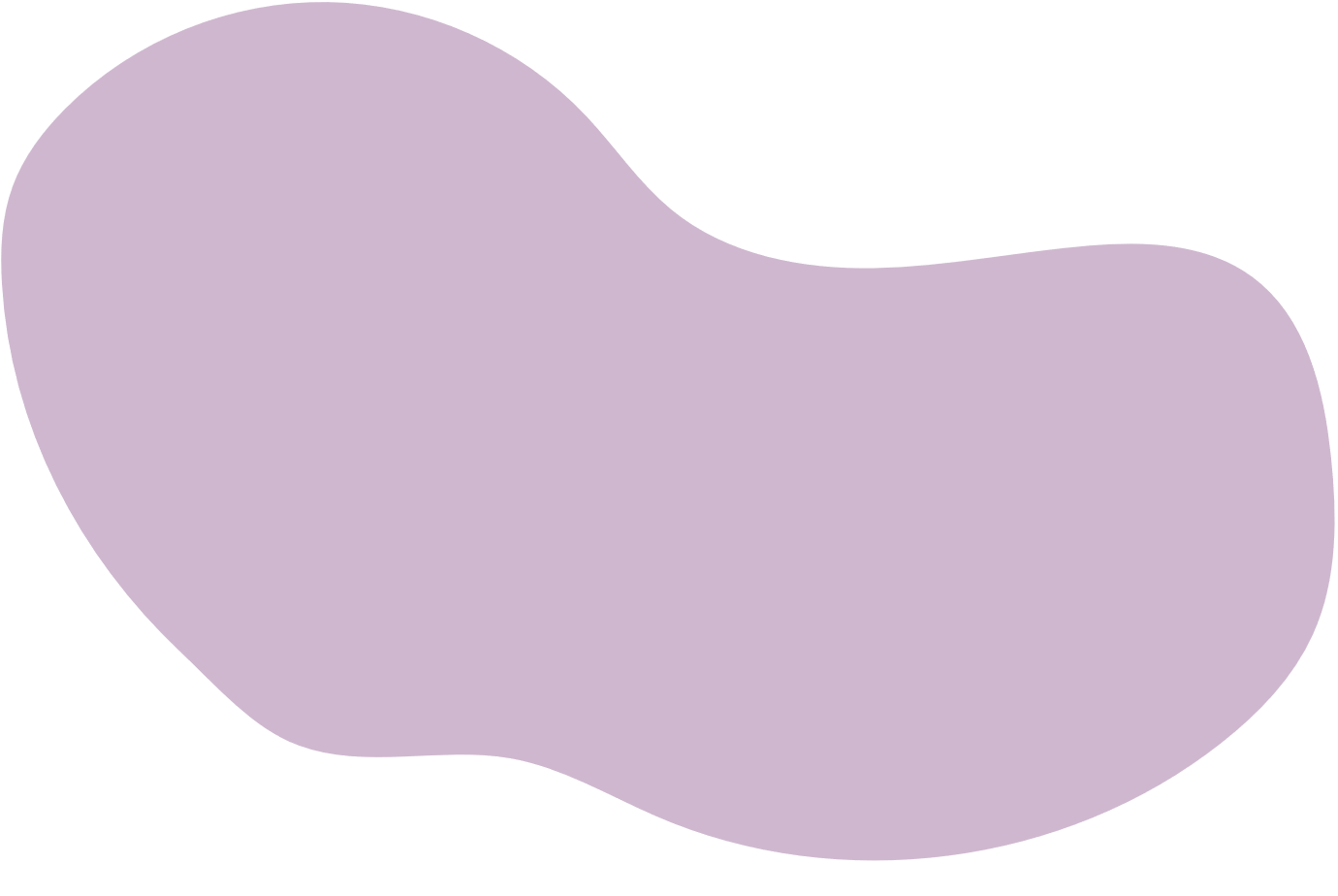 IV. ĐÁNH GIÁ,
RÚT KINH NGHIỆM
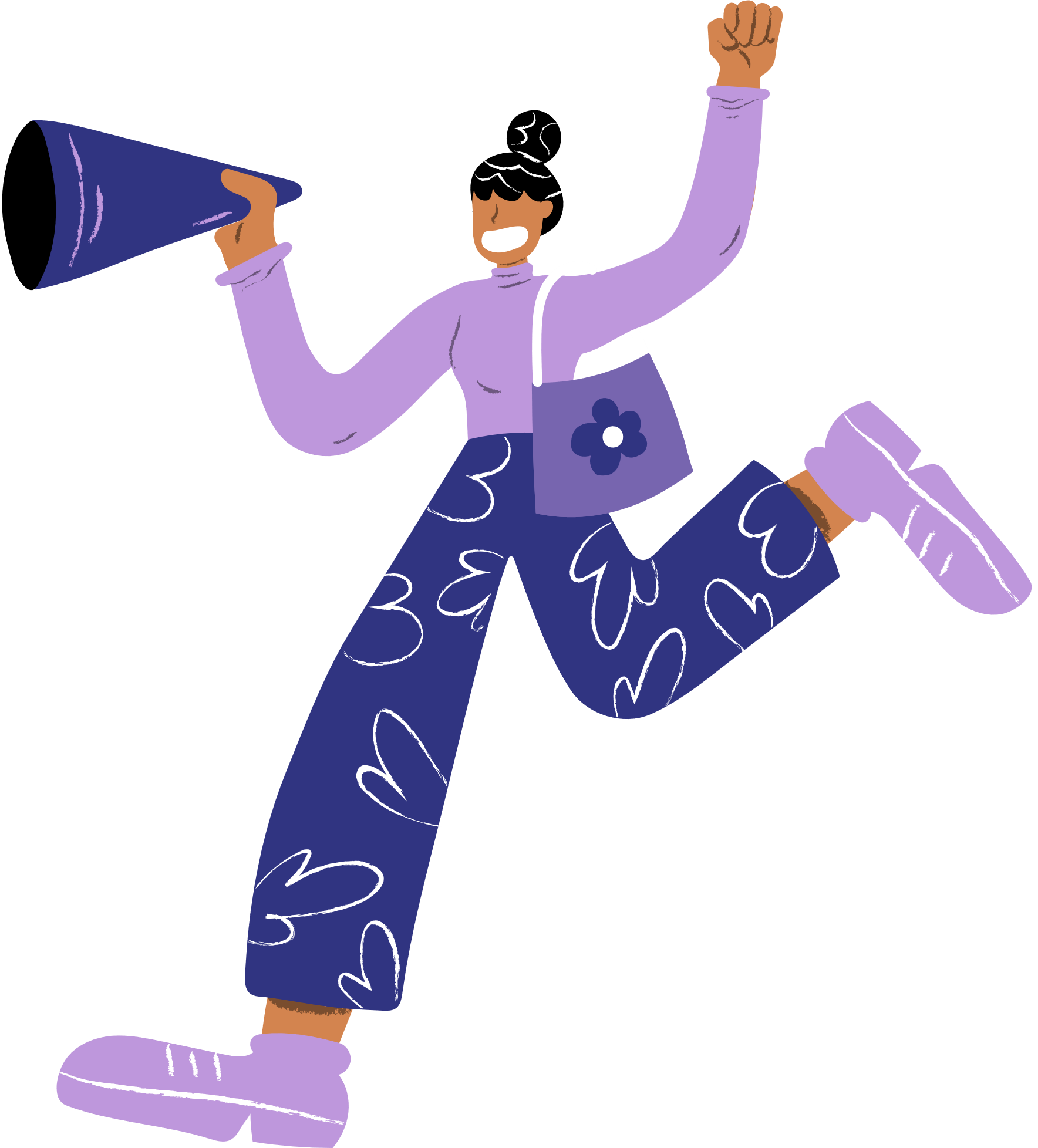 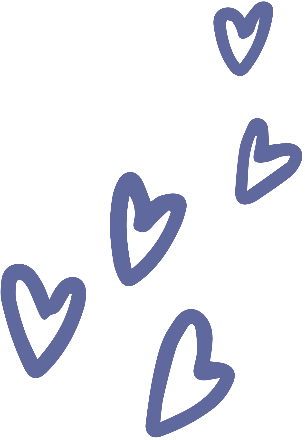 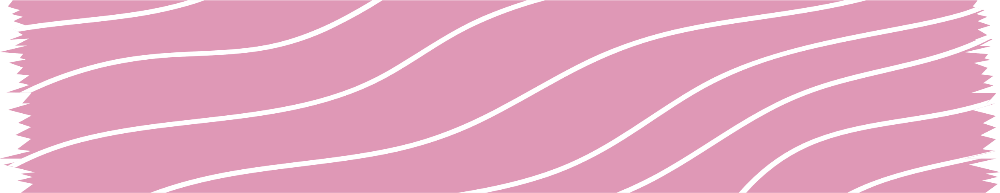 Đánh giá dựa trên bảng kiểm
Rút kinh nghiệm
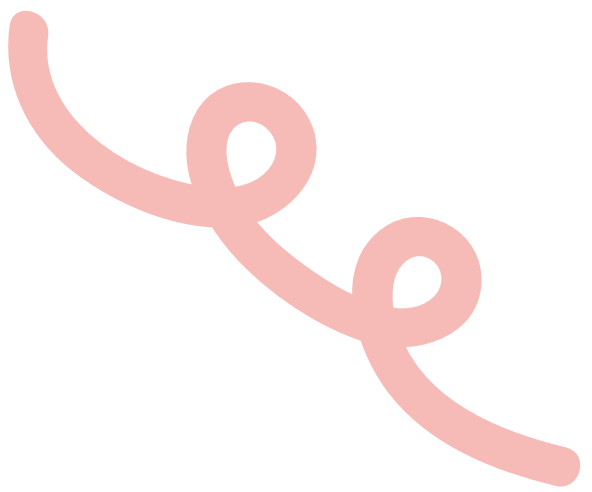 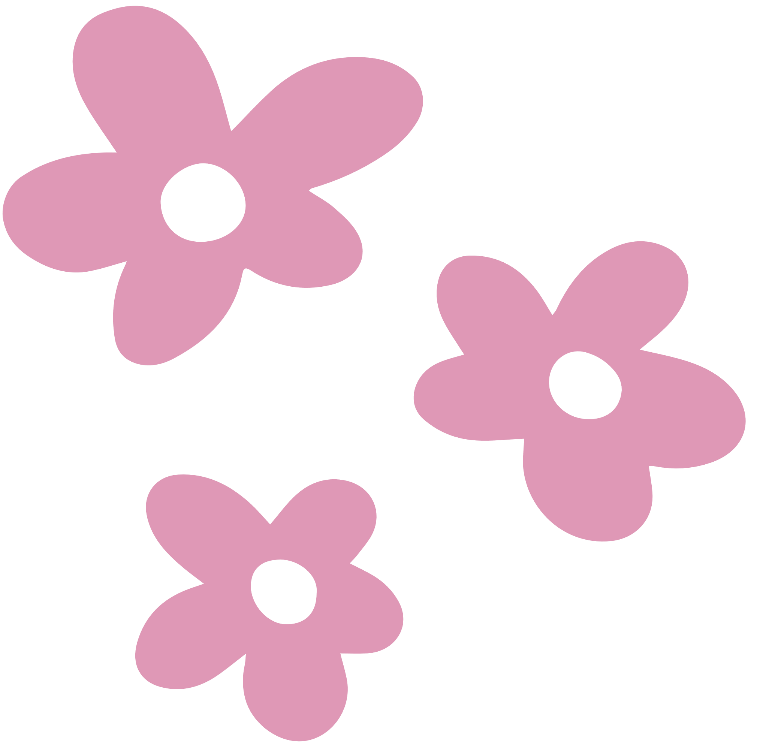 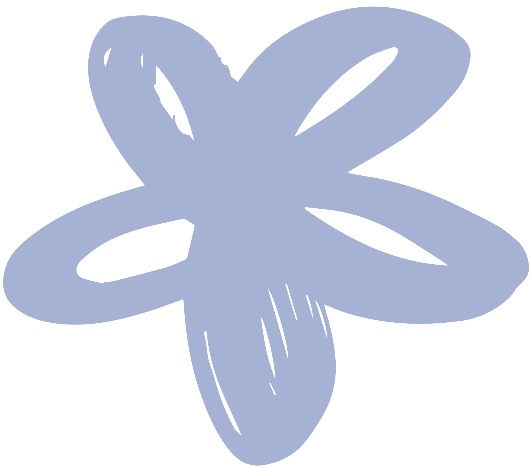 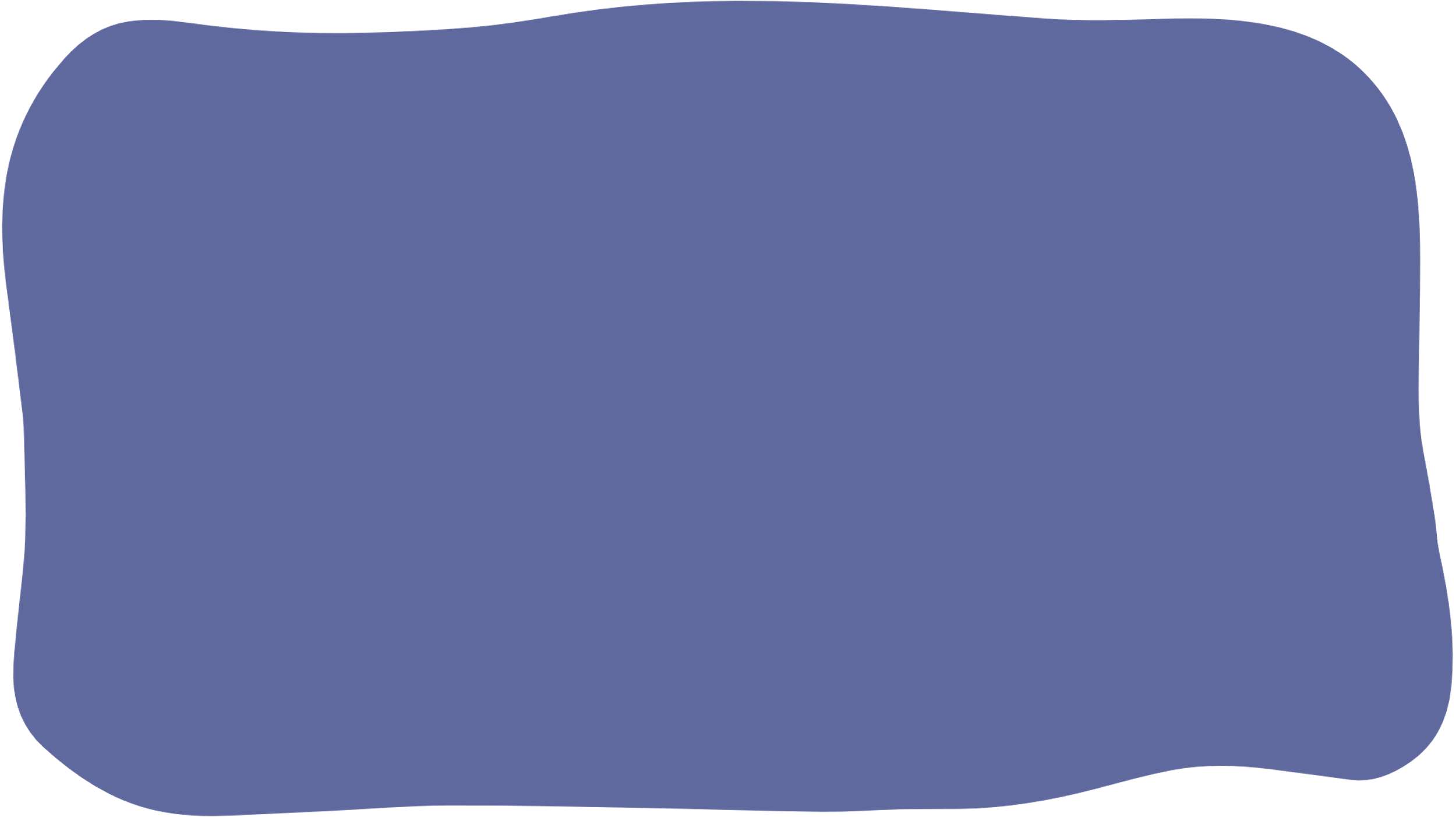 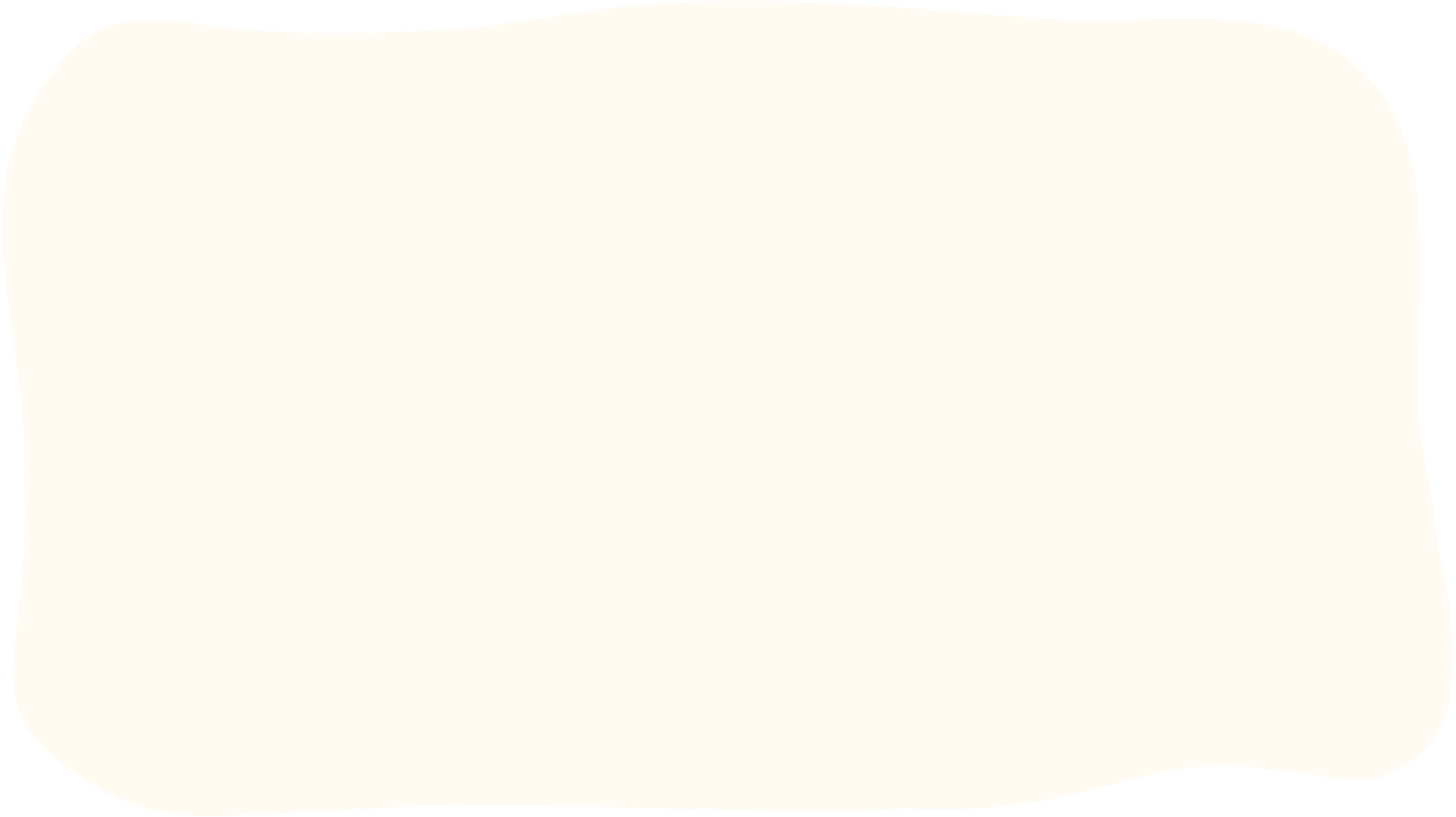 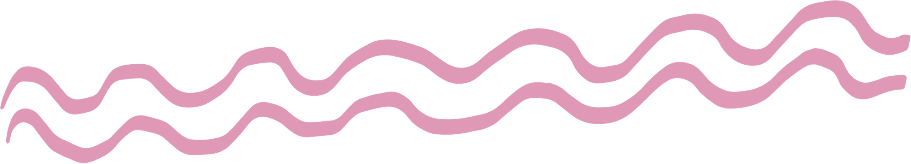 V. VẬN DỤNG
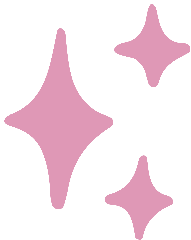 Mỗi HS thực hiện nhiệm vụ trao đổi, thảo luận về ý nghĩa của một sự kiện lịch sử ở nhà – quay video gửi lại cho GV
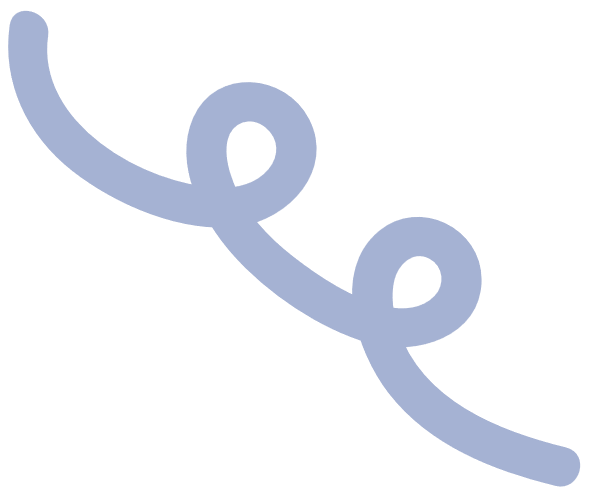 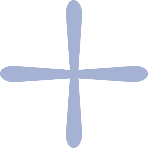 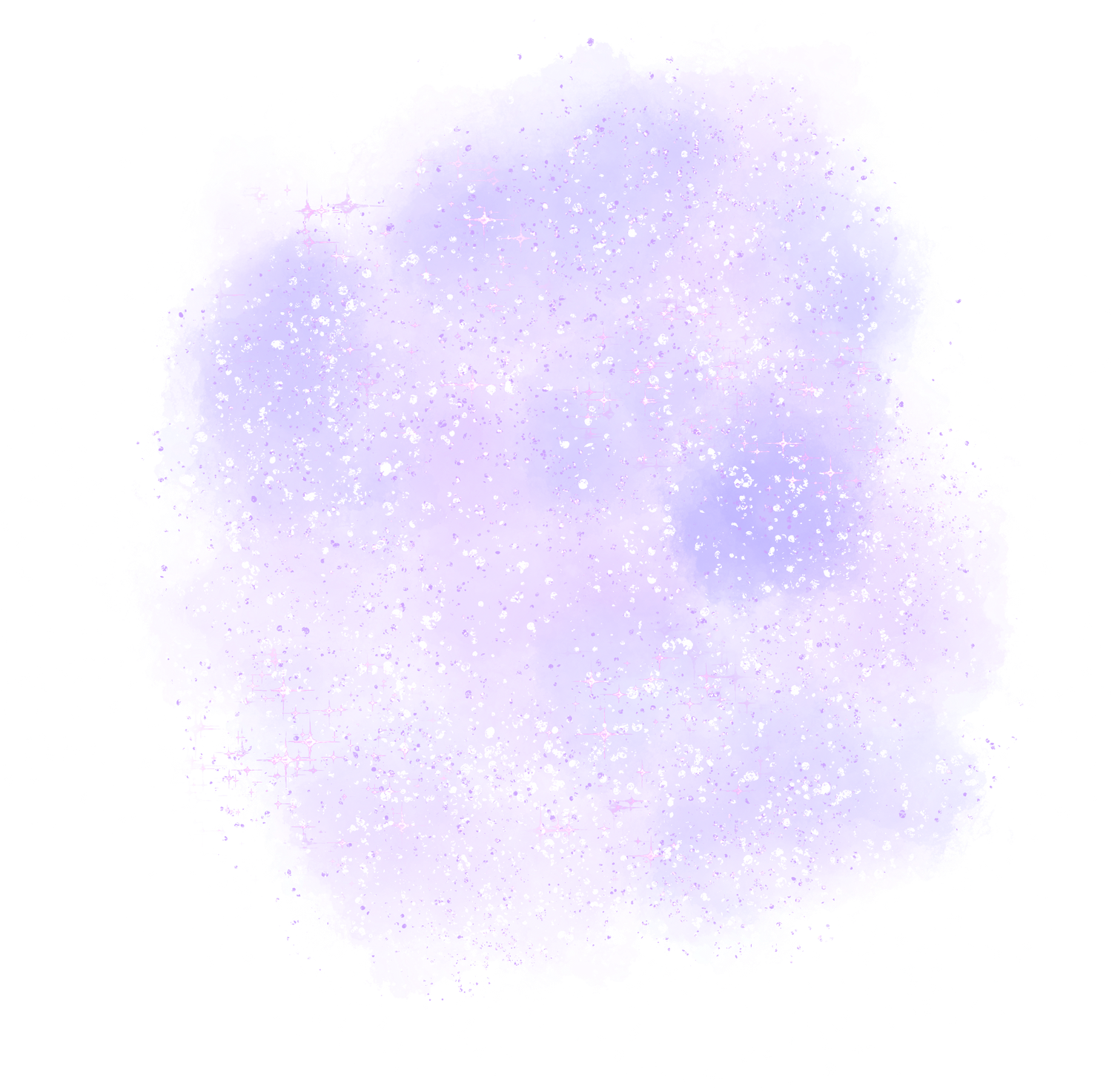 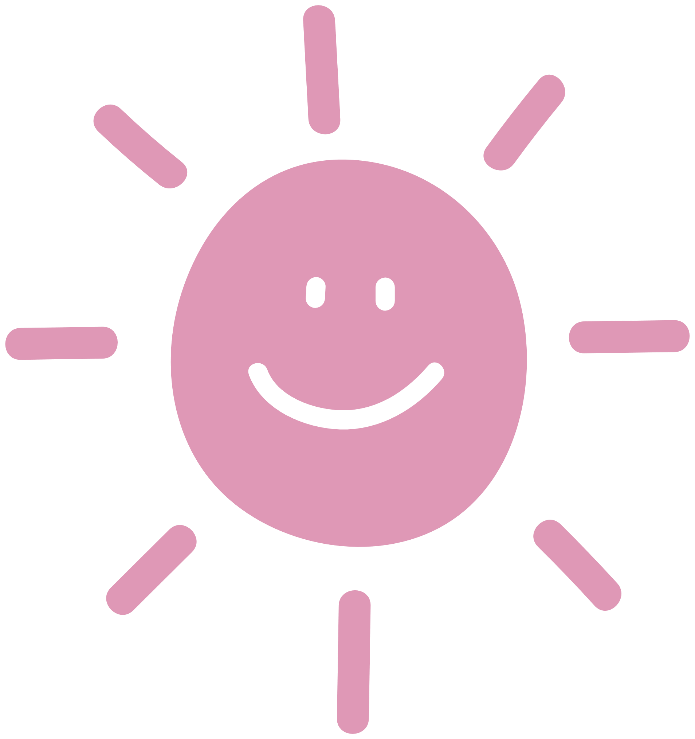 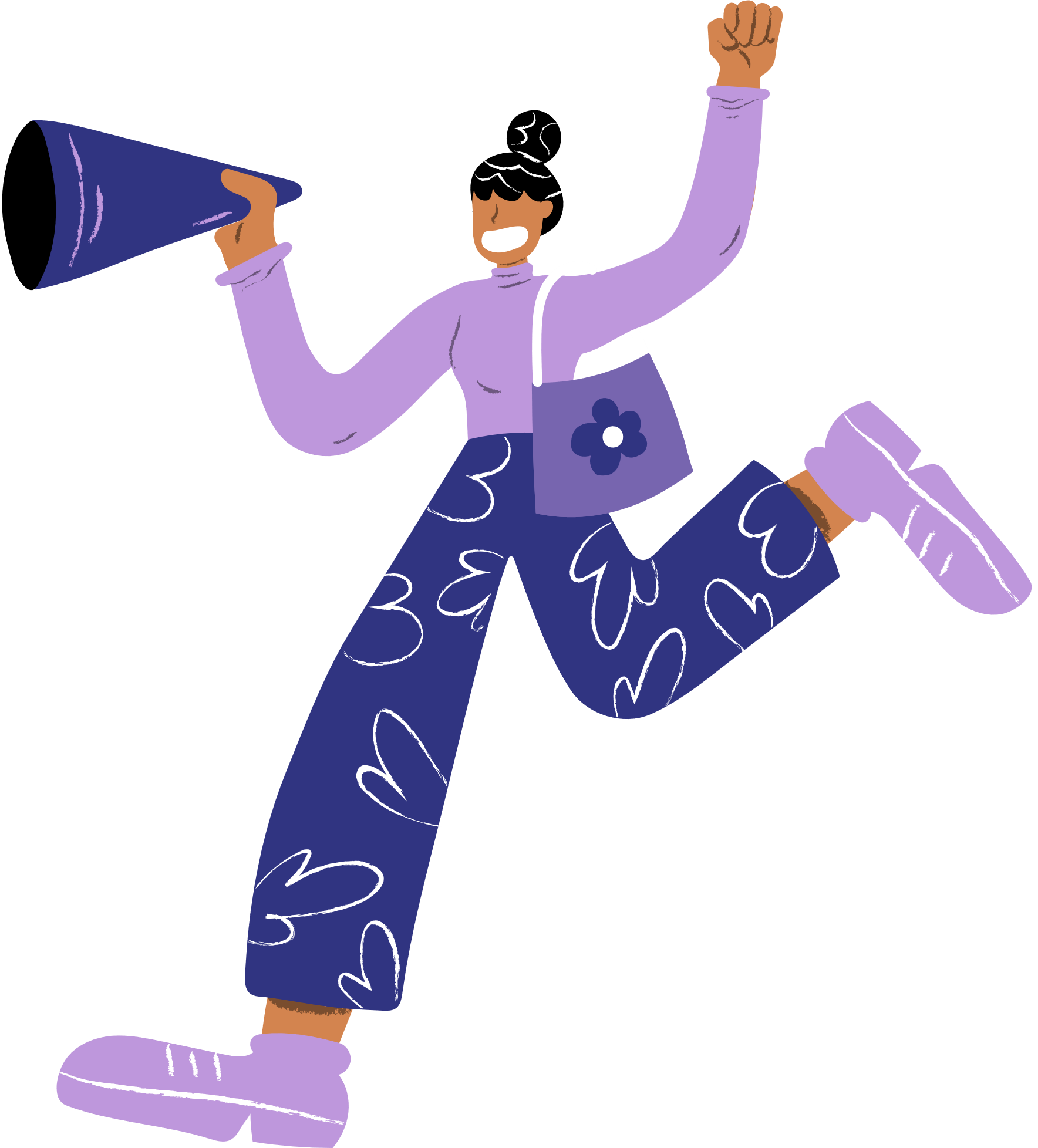 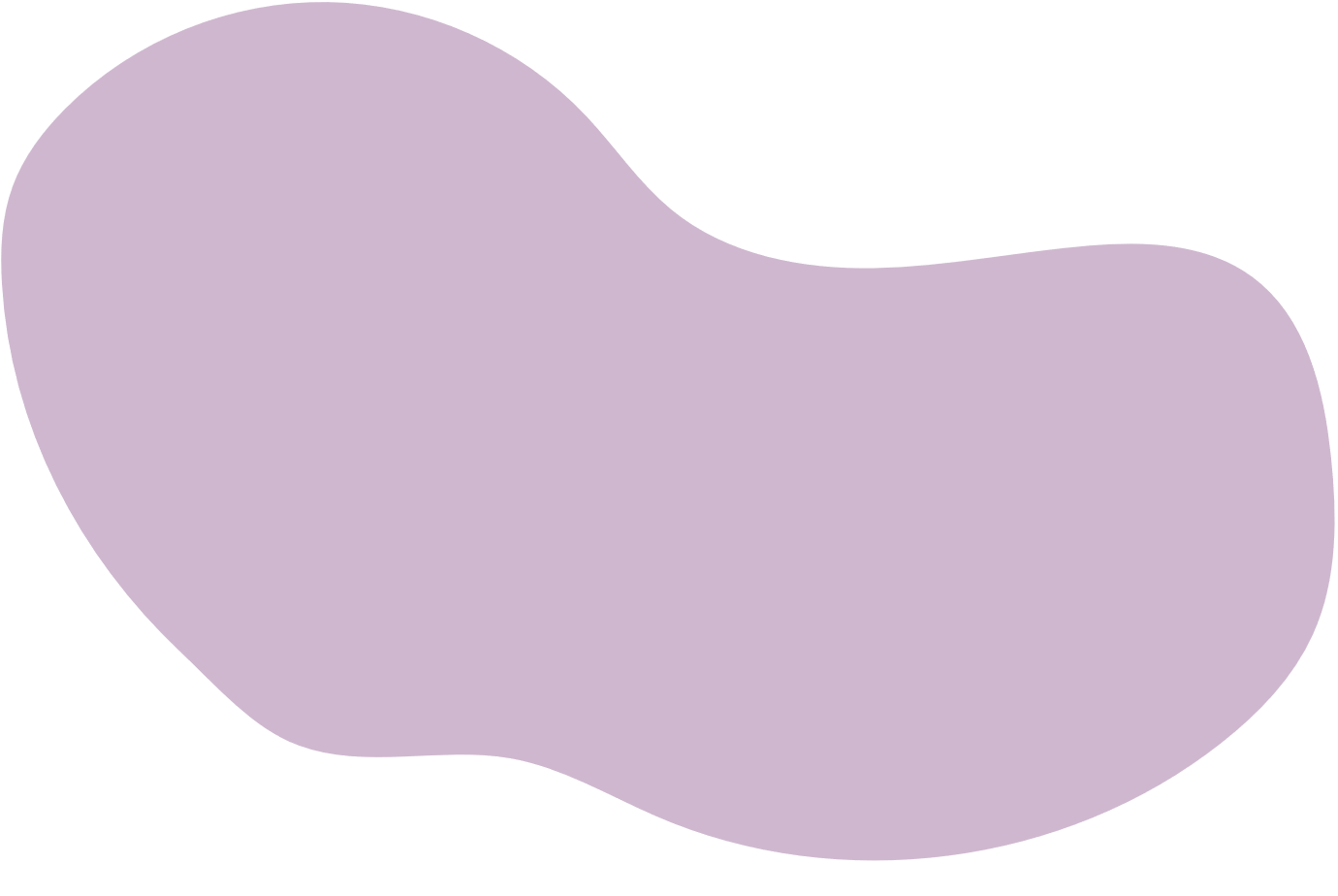 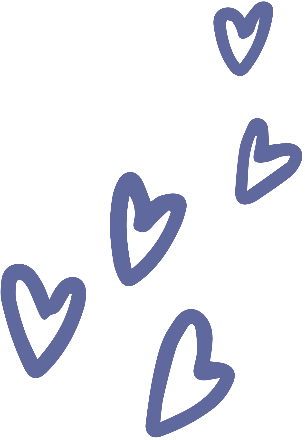 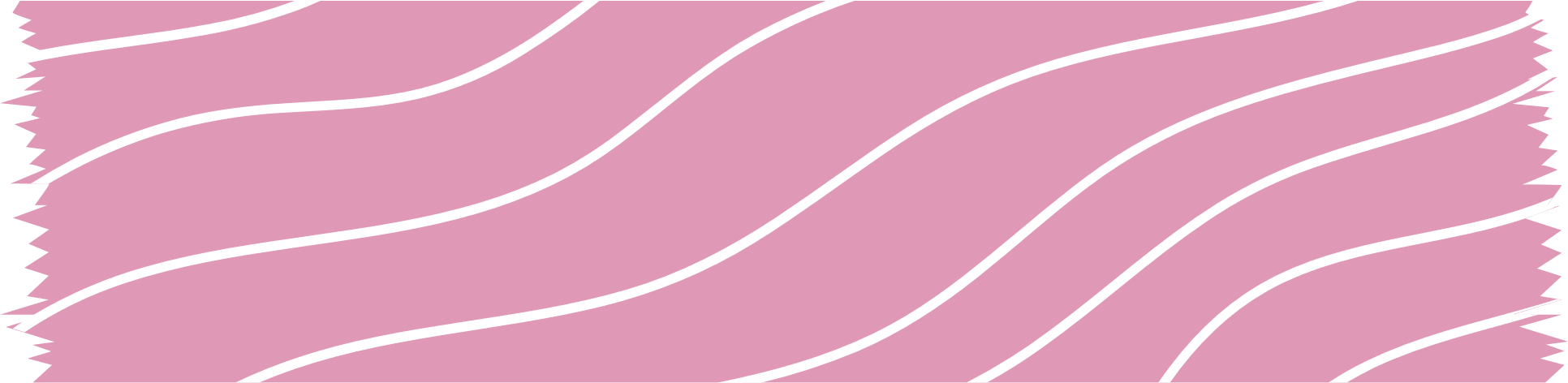 Xin chào và hẹn gặp lại!
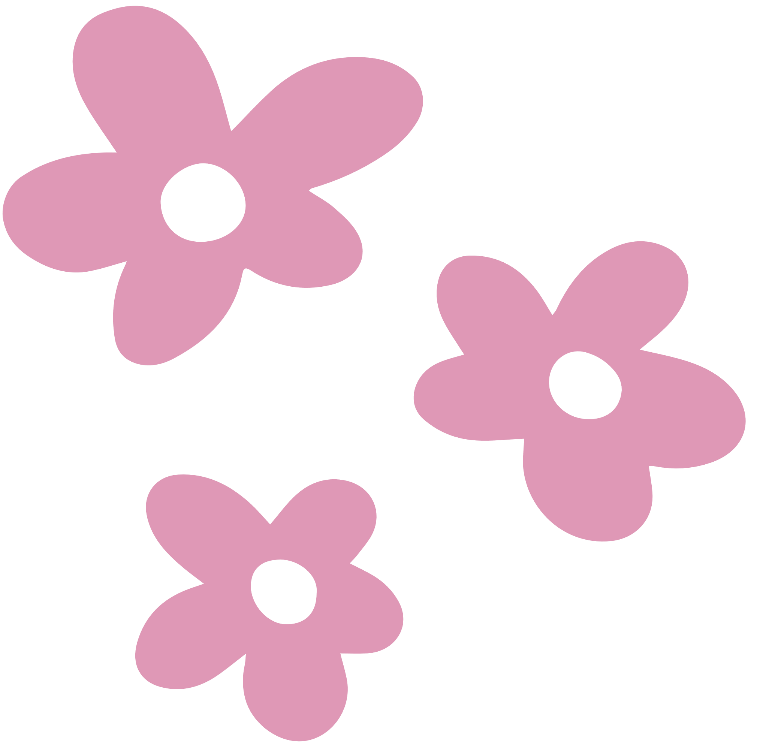